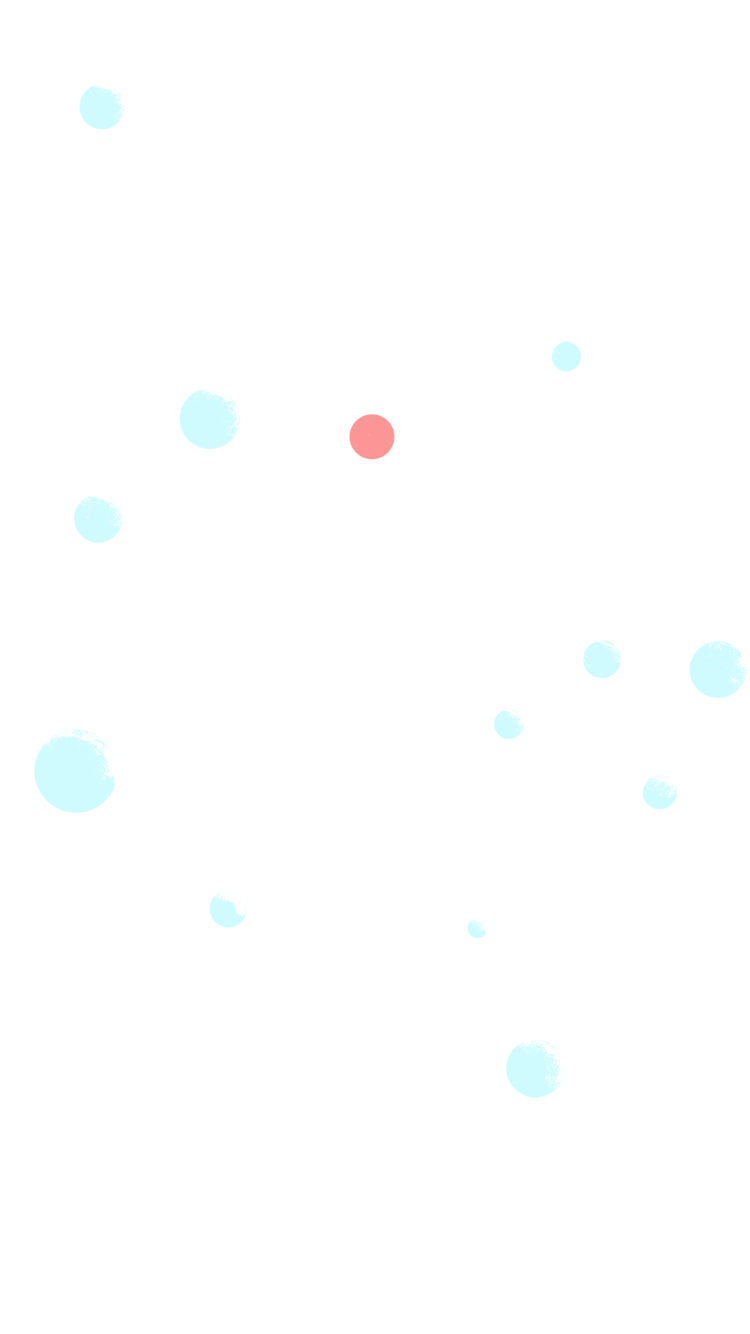 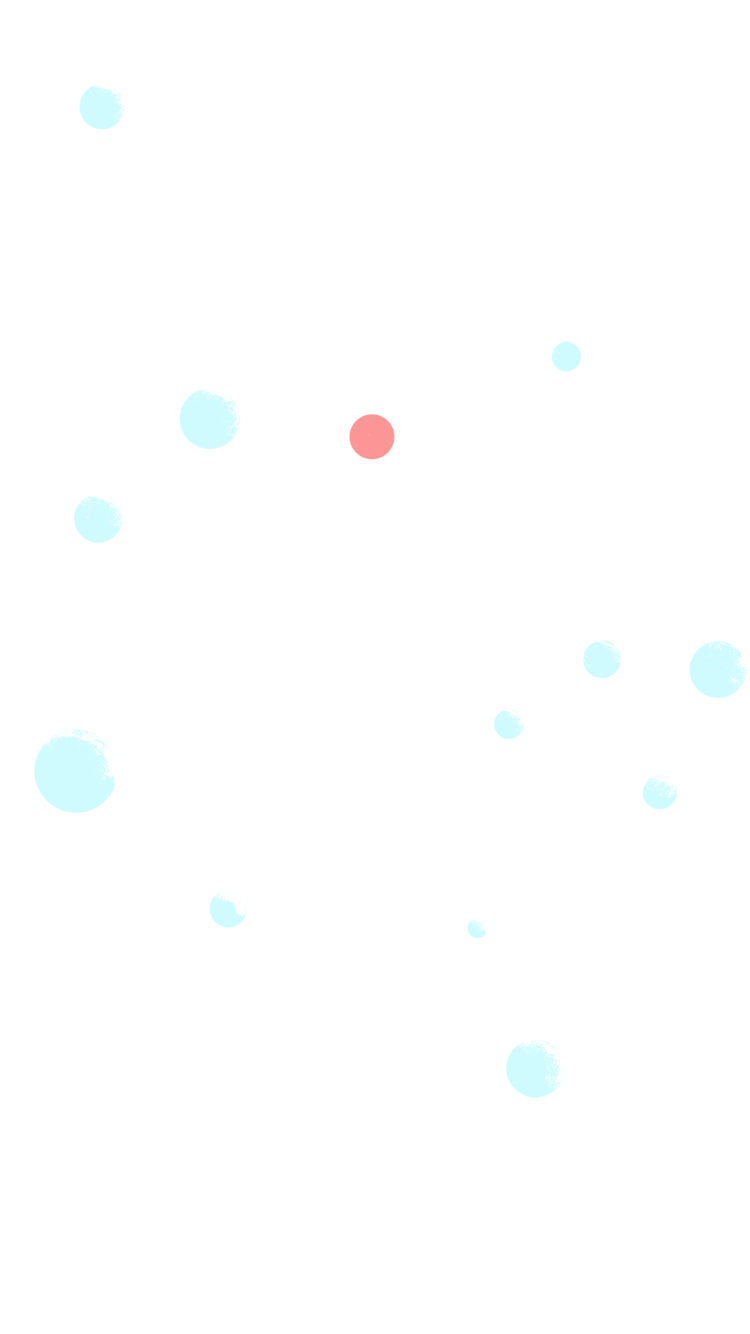 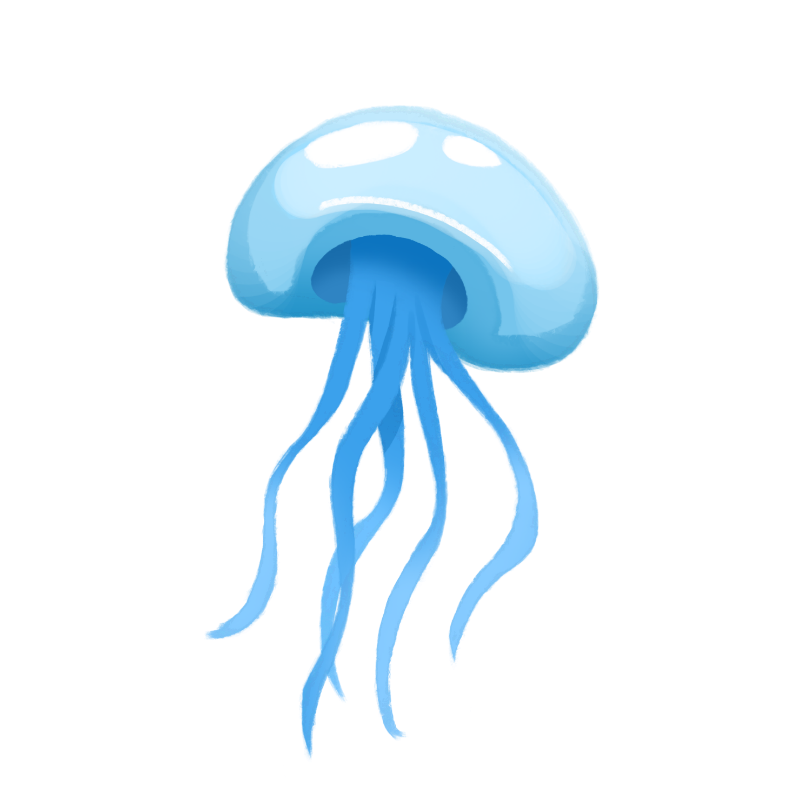 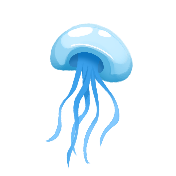 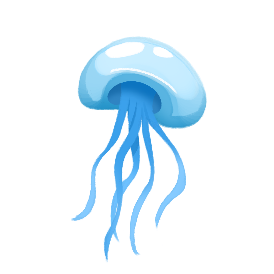 TOÁN
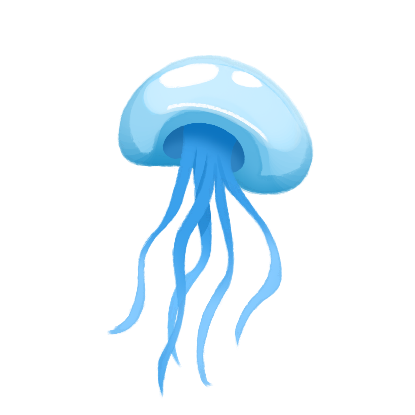 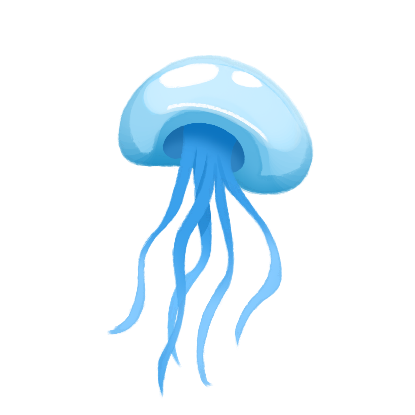 LUYỆN TẬP CHUNG
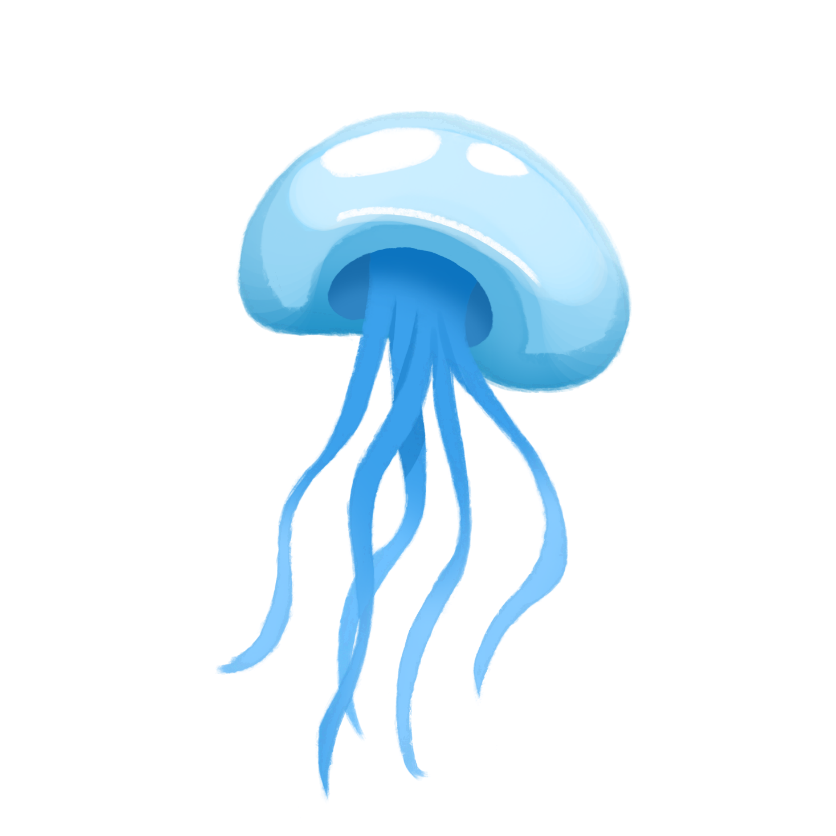 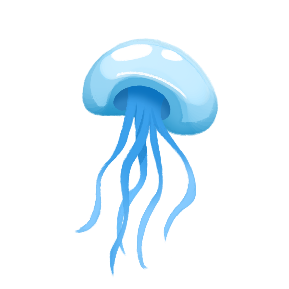 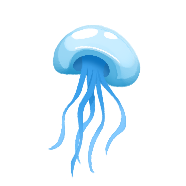 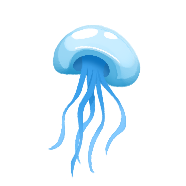 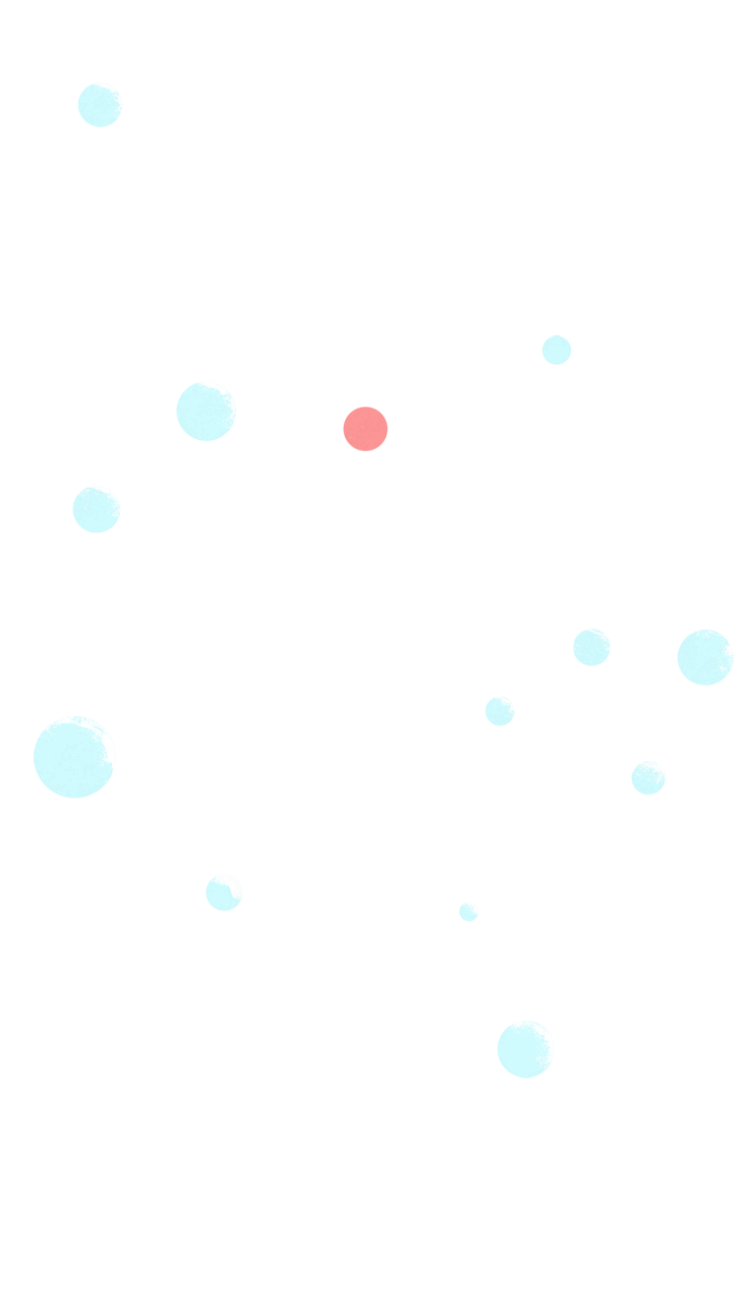 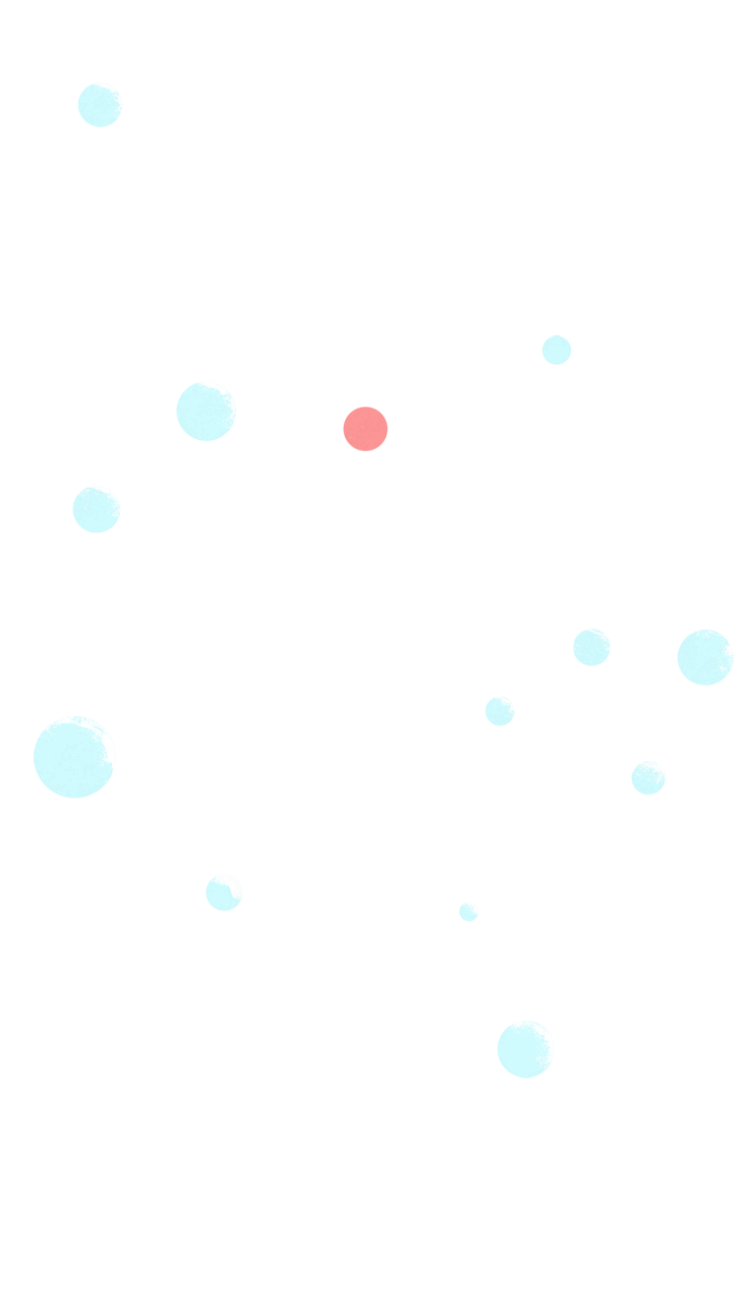 Chuyến đi 
của cá heo
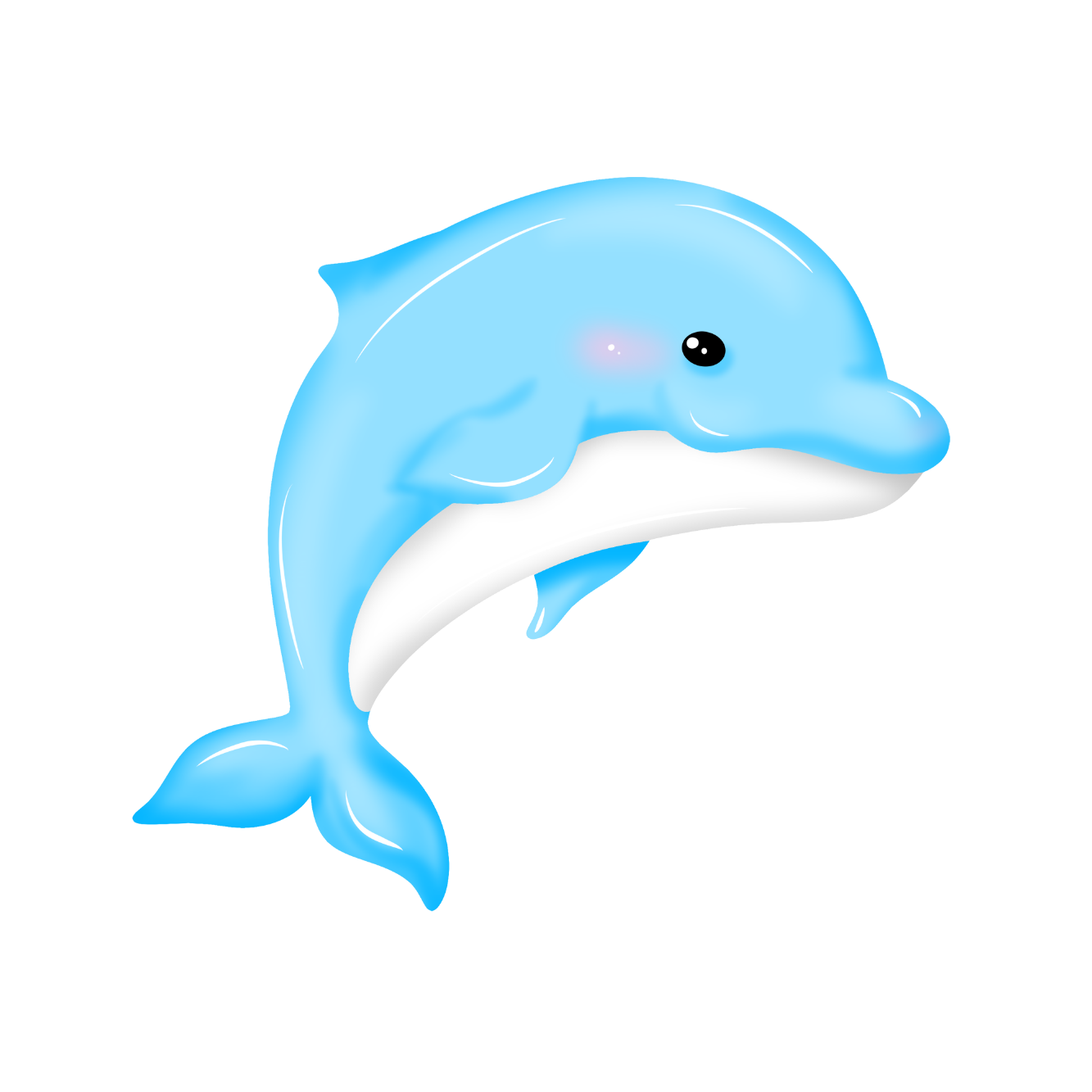 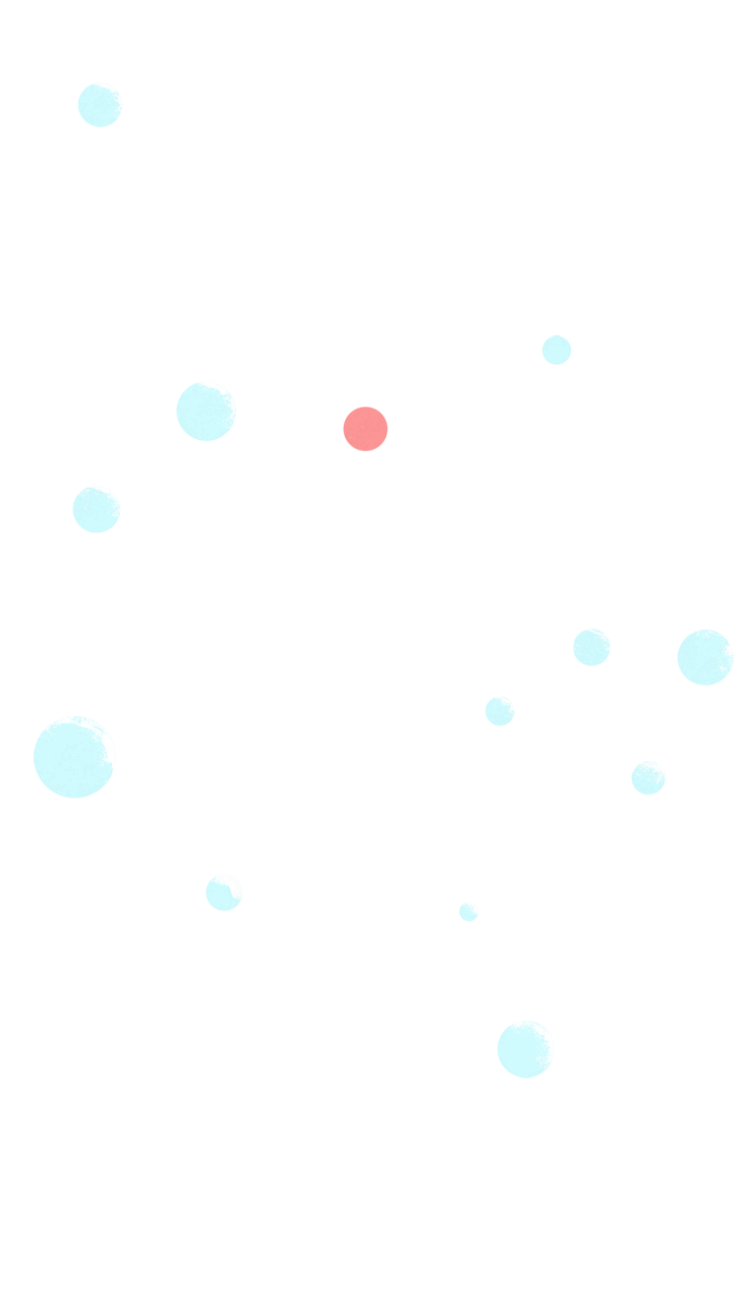 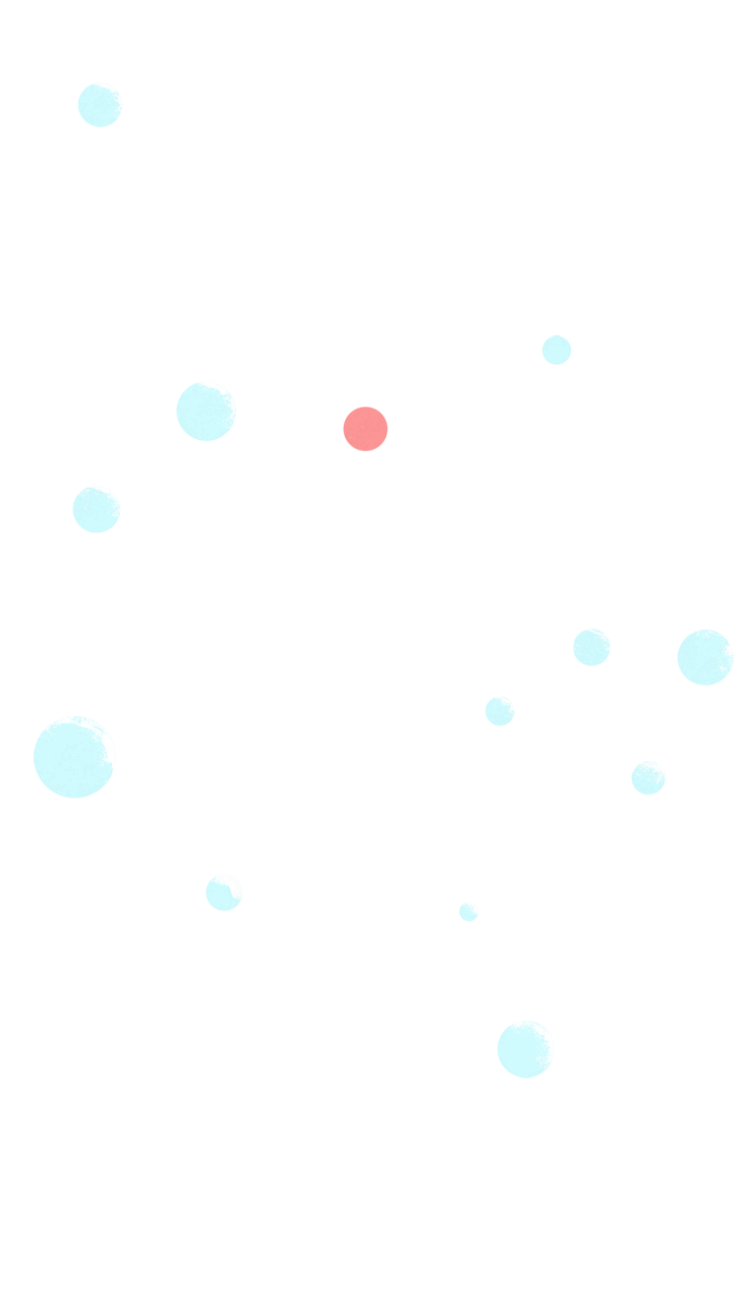 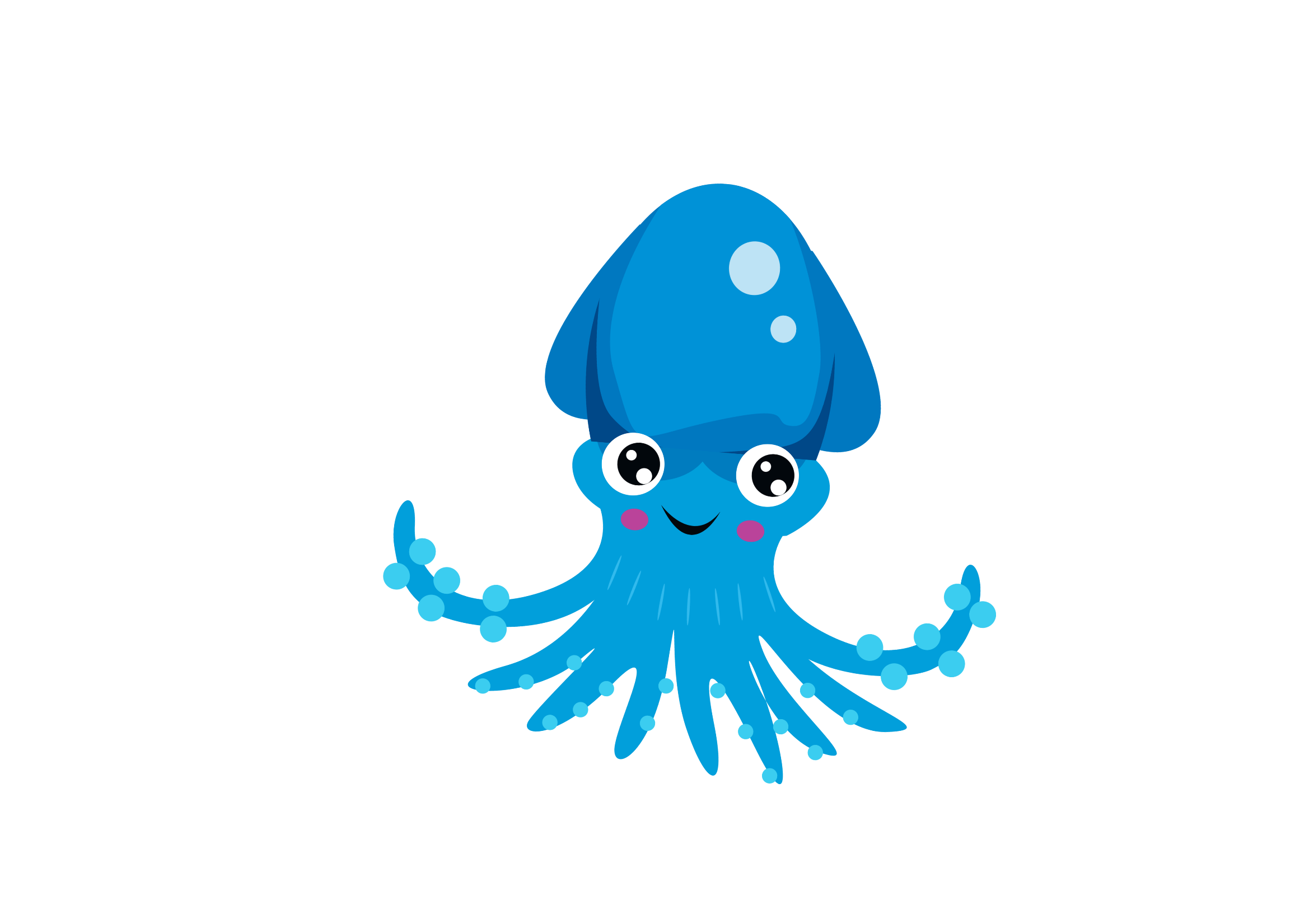 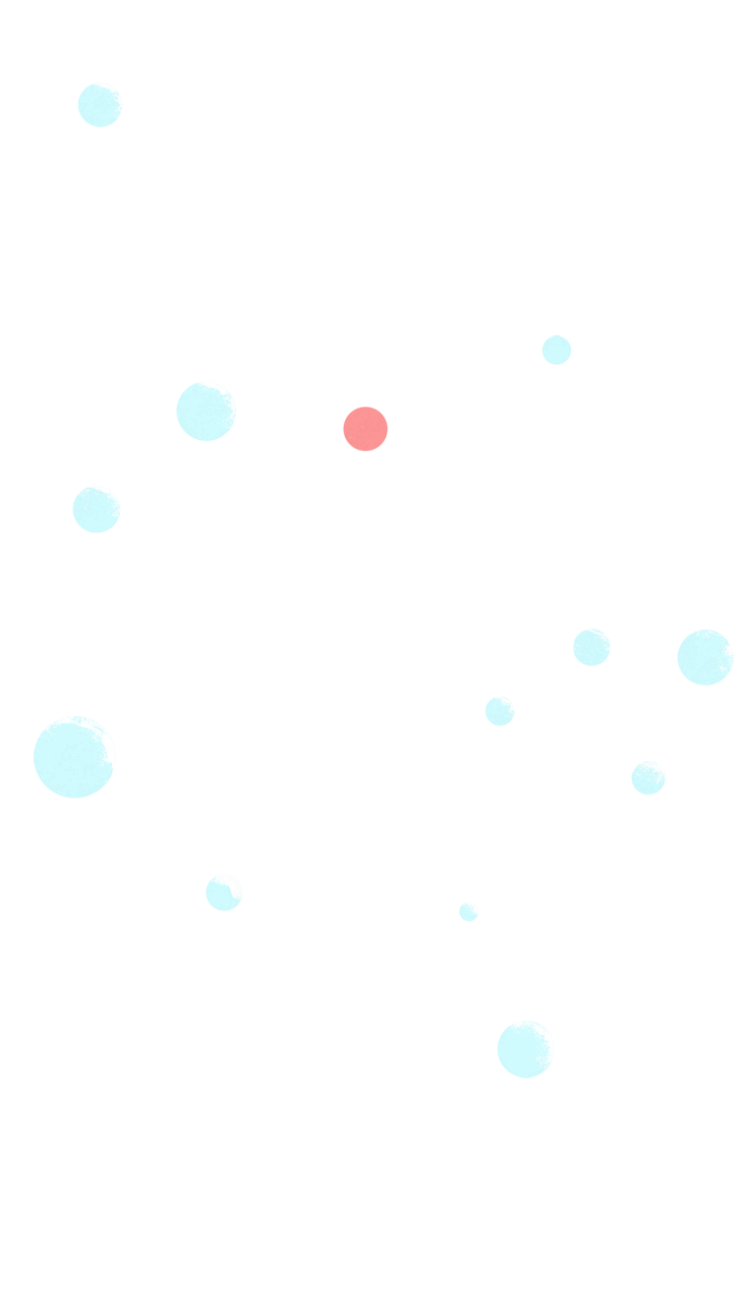 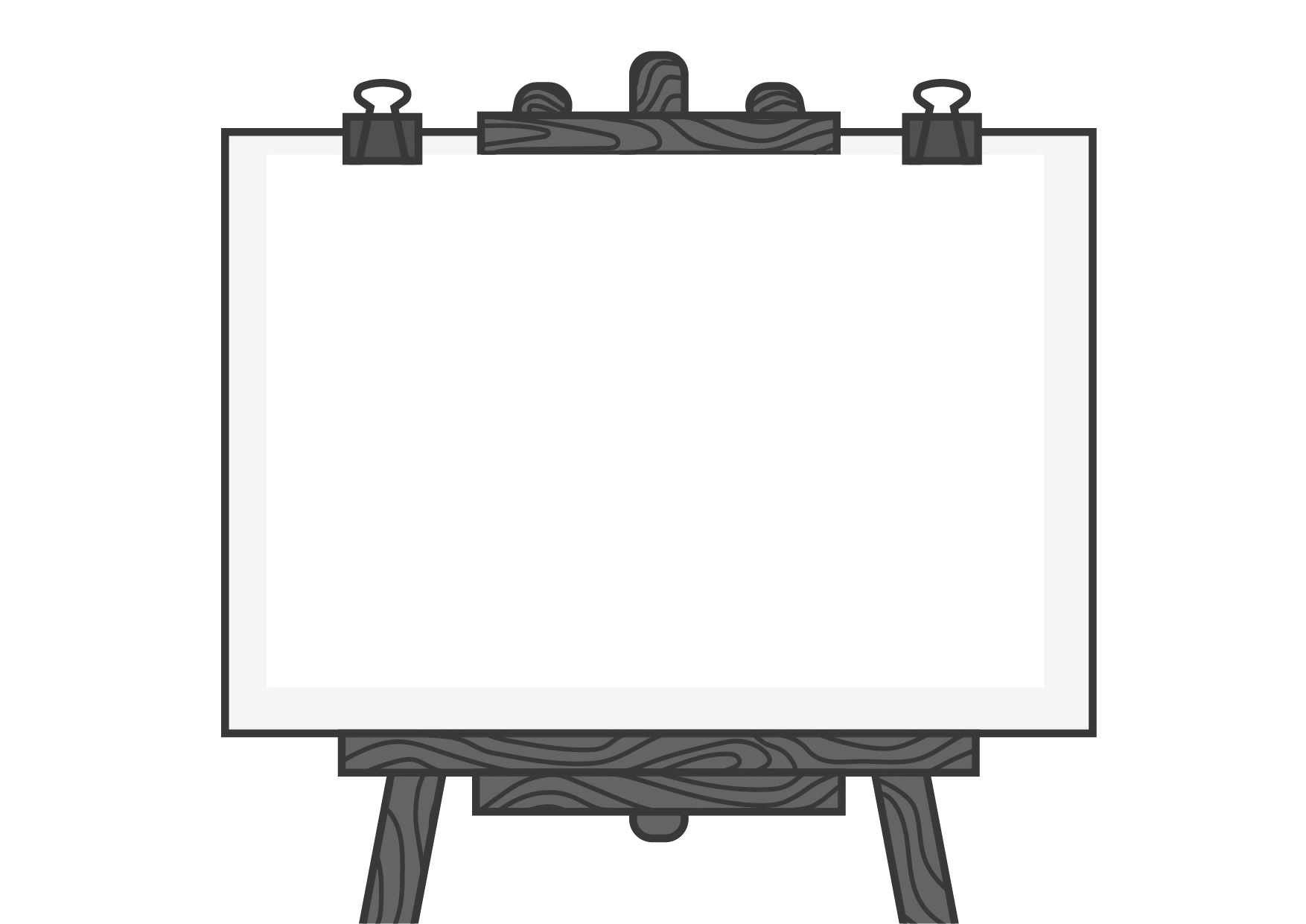 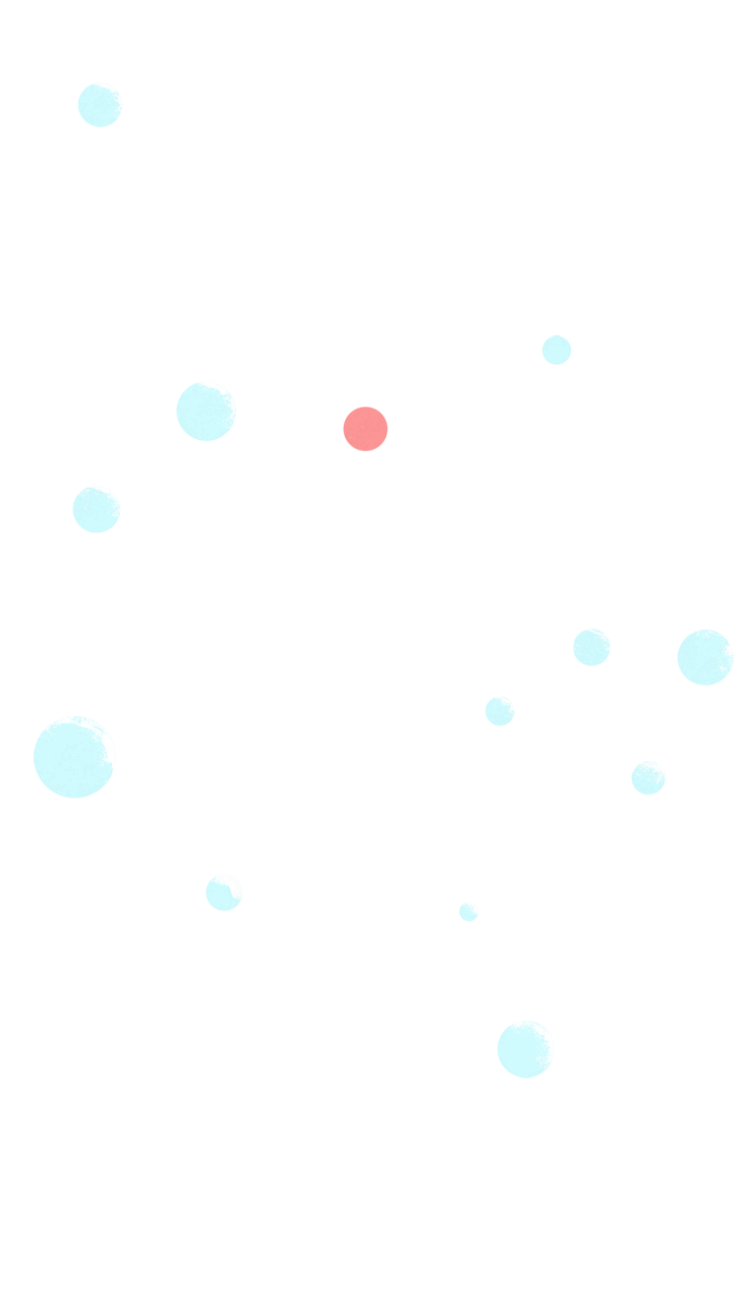 Tại nhà 
Bạch tuột
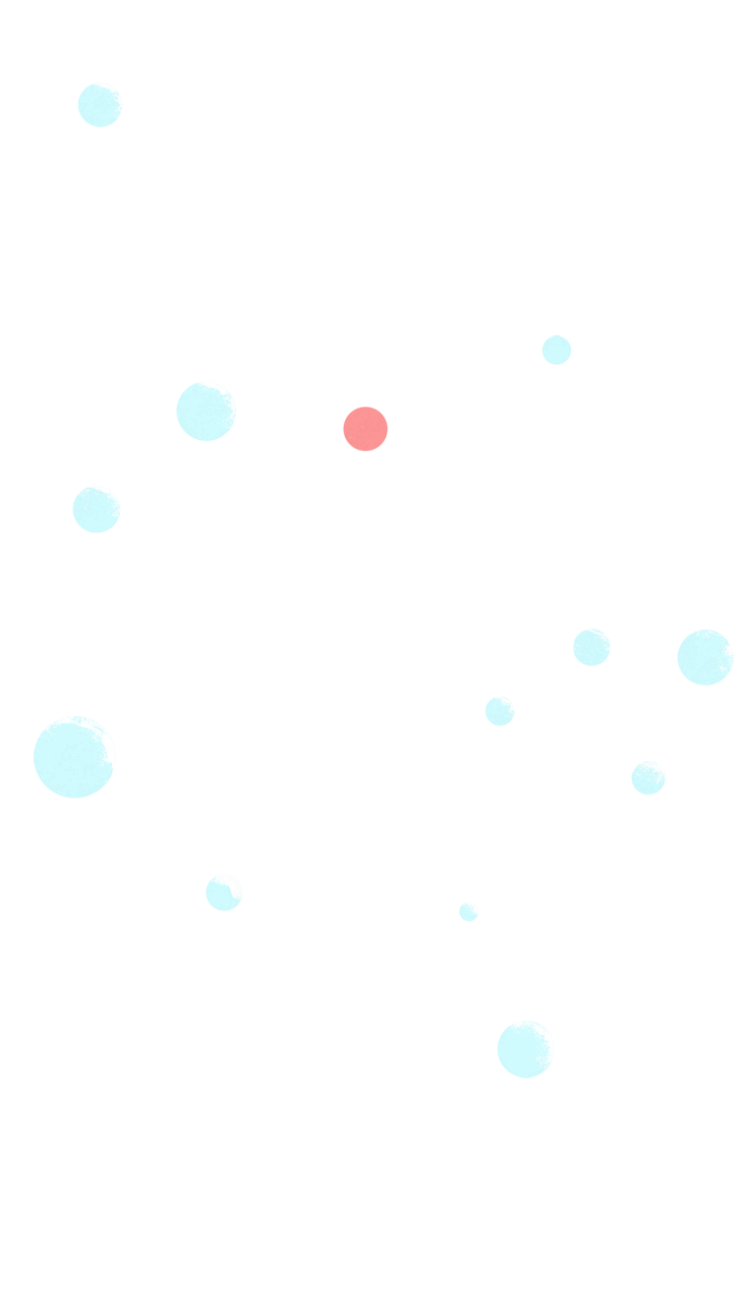 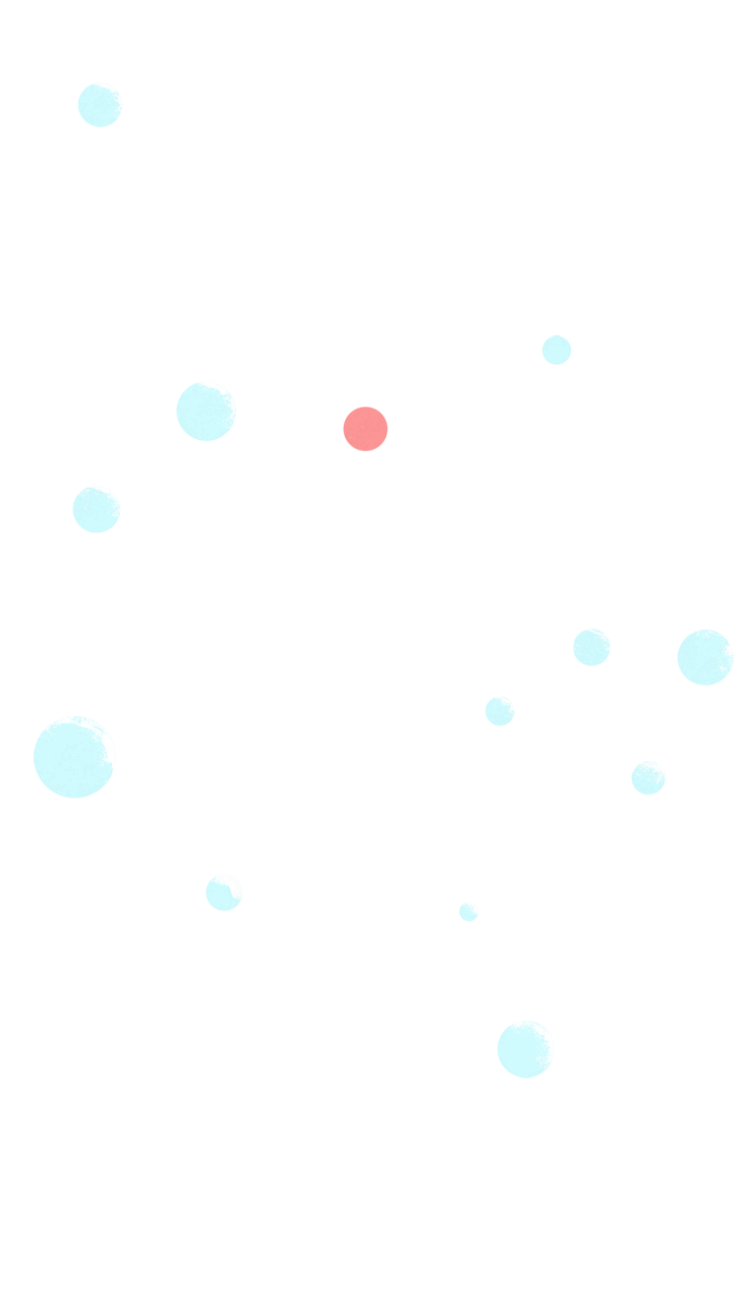 Viết số thích hợp vào ô trống
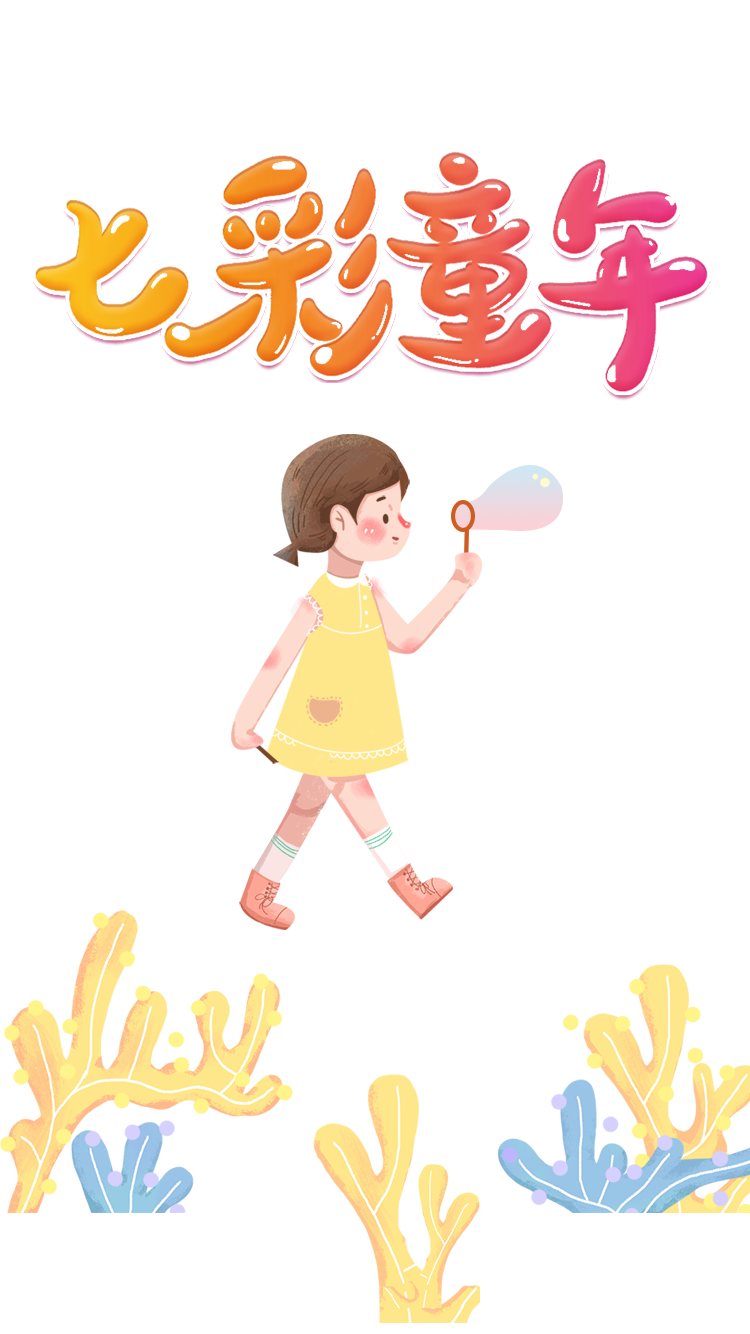 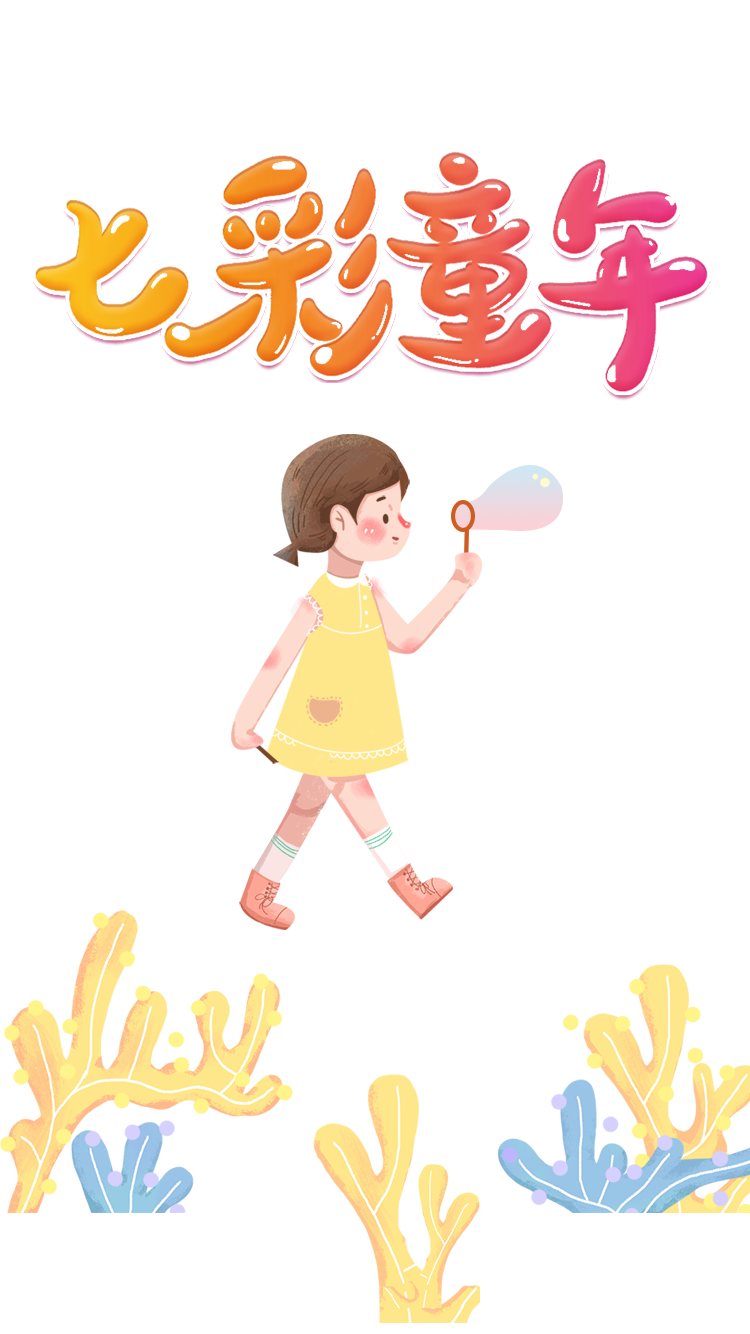 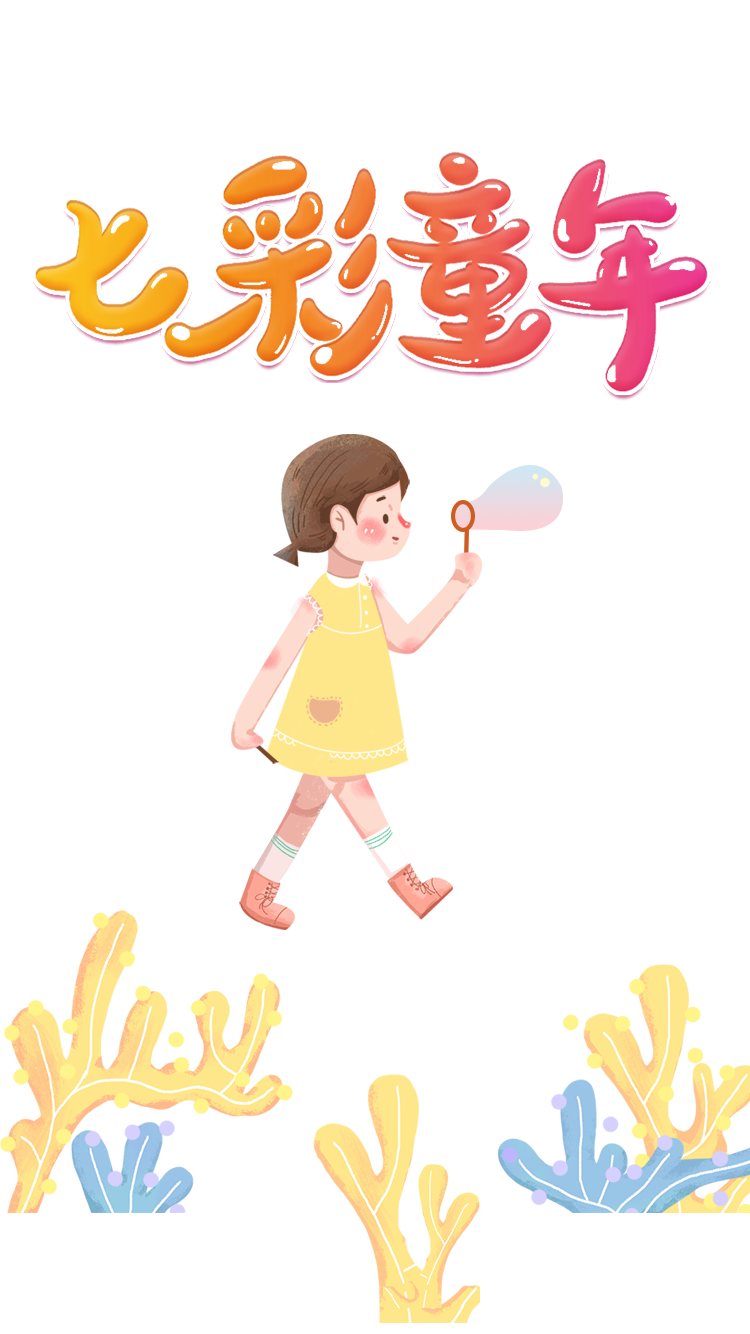 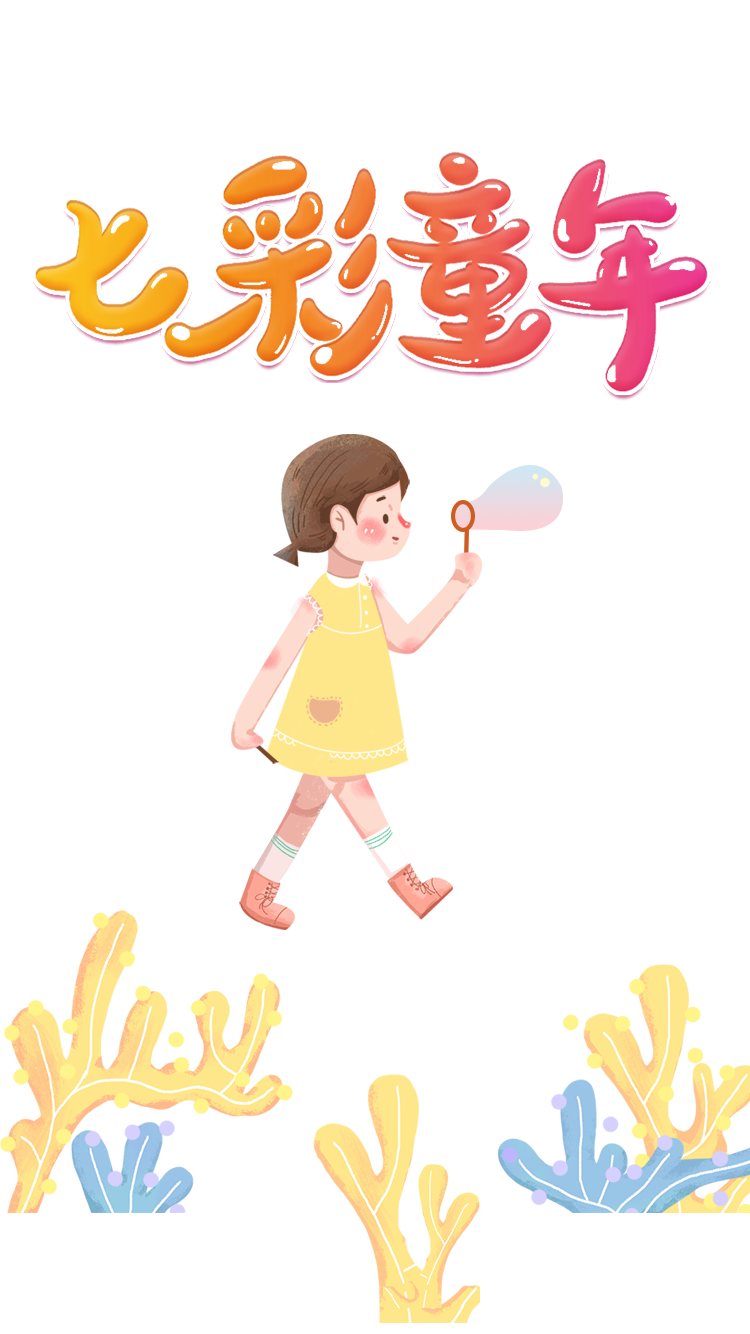 *Áp dụng tính chất giao hoán của phép nhân
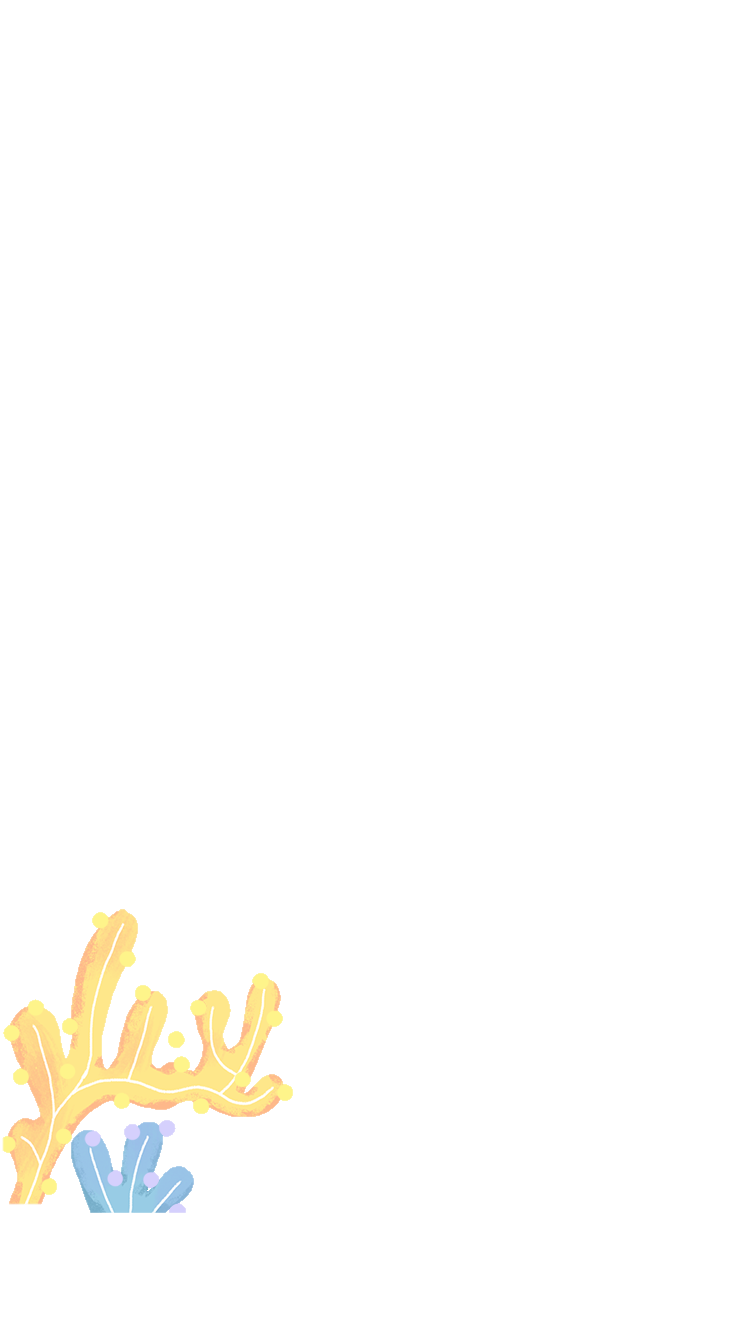 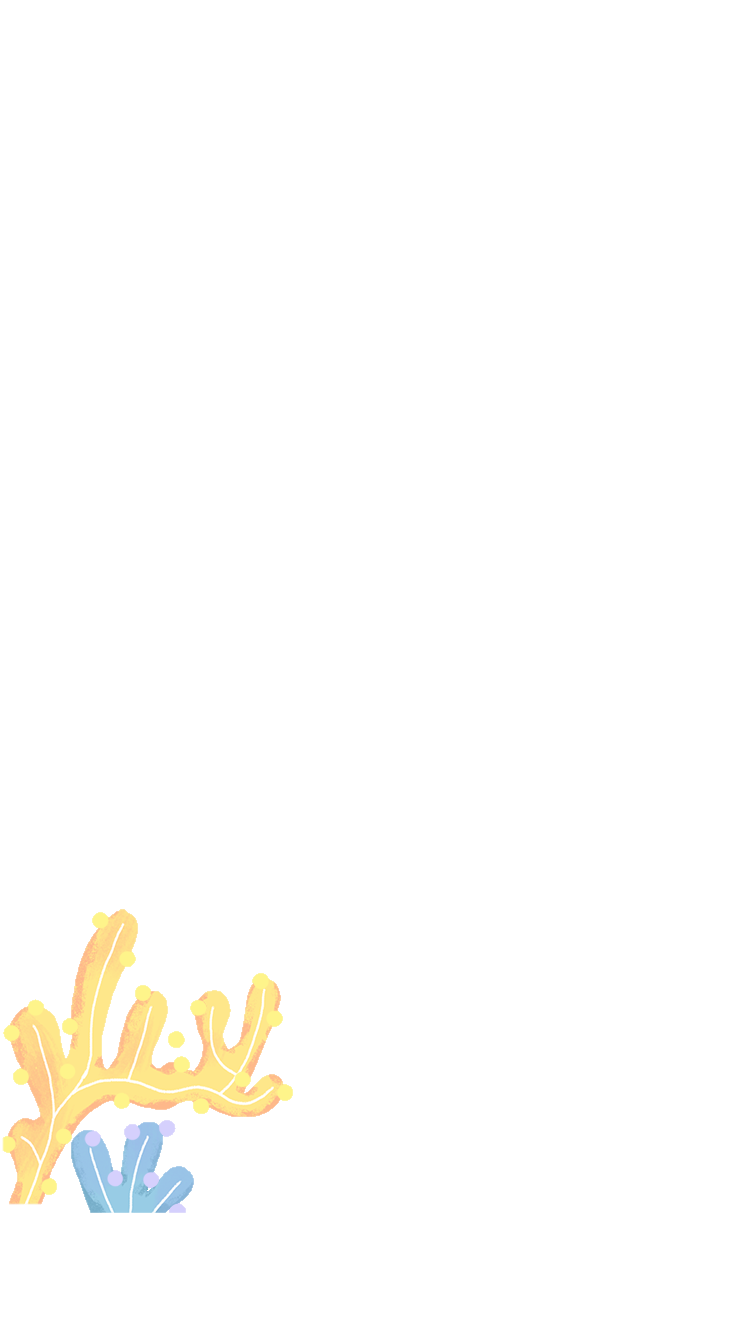 Viết số thích hợp vào ô trống
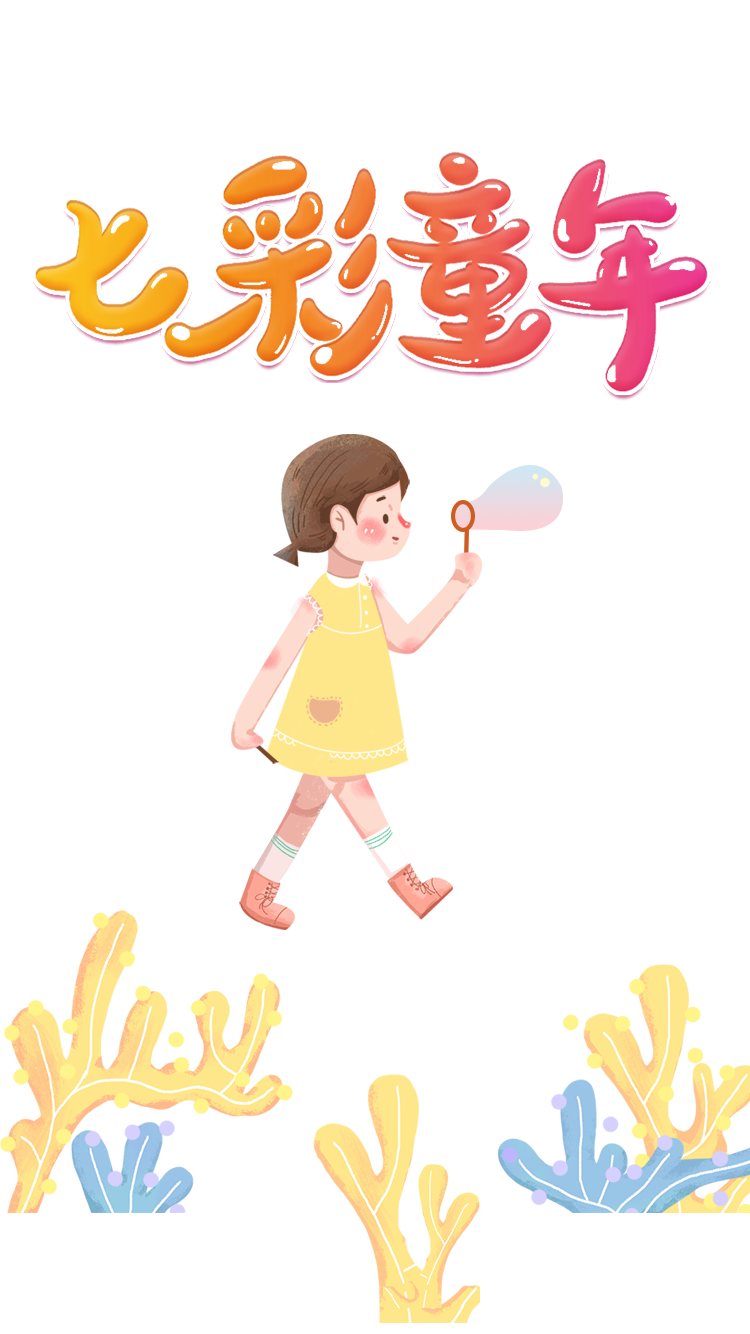 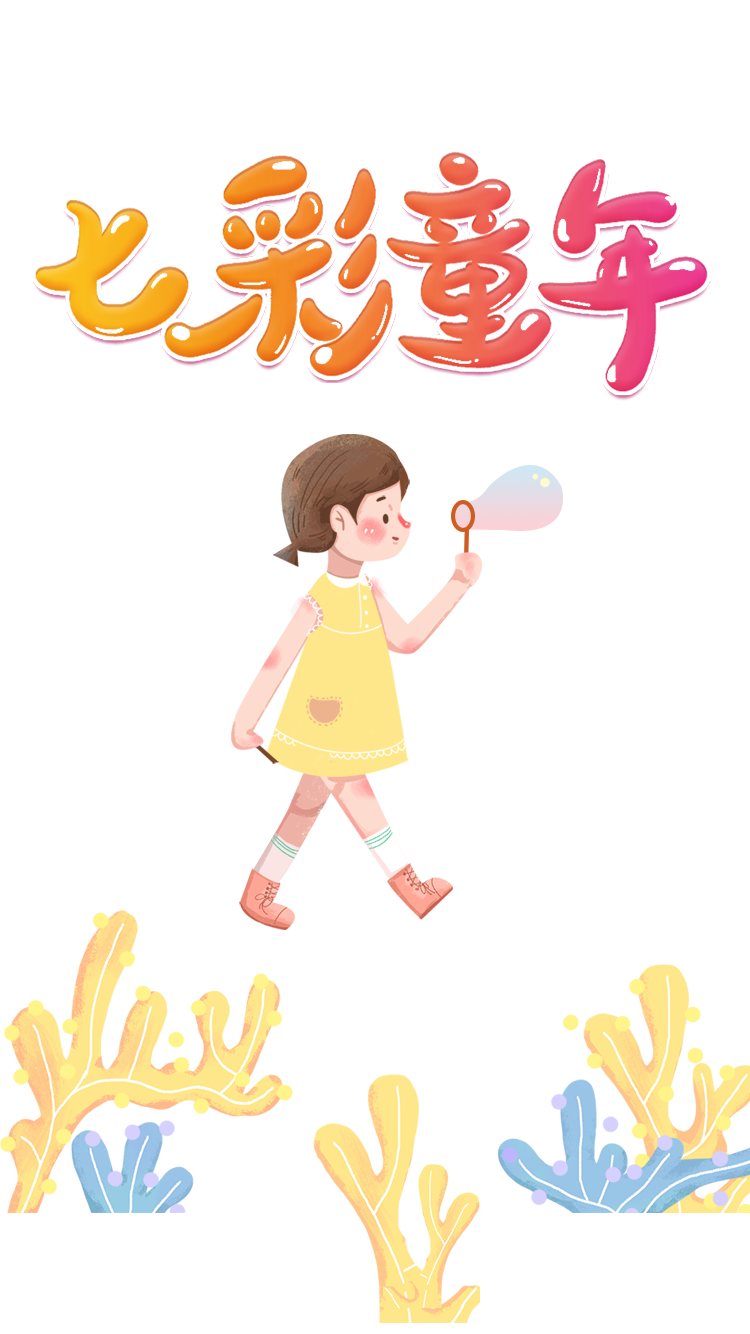 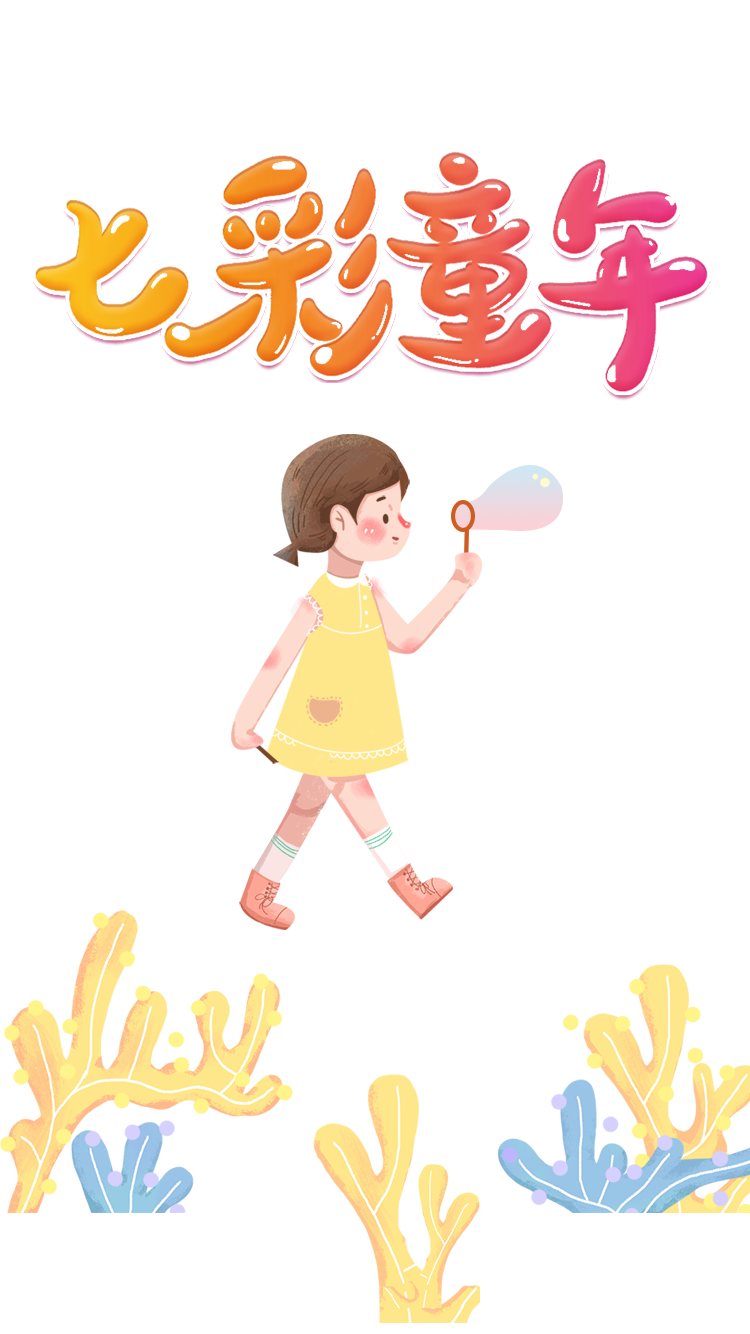 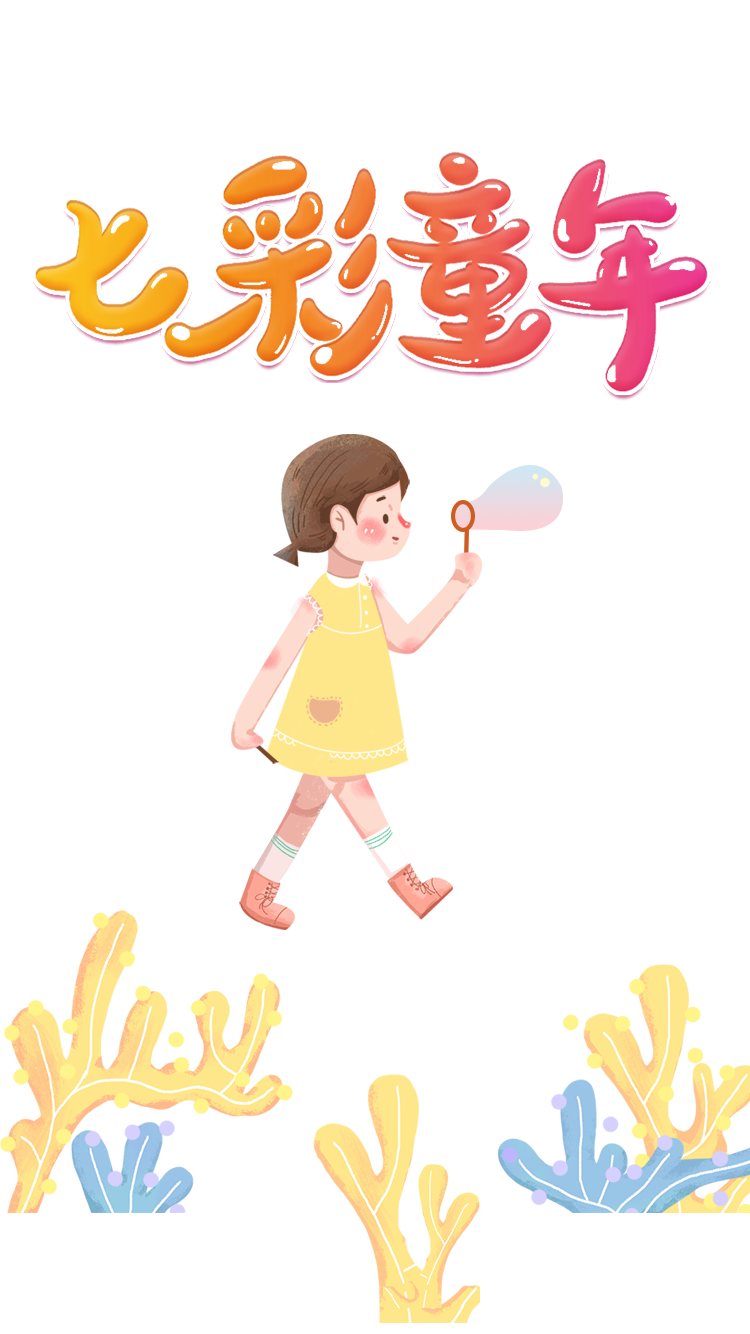 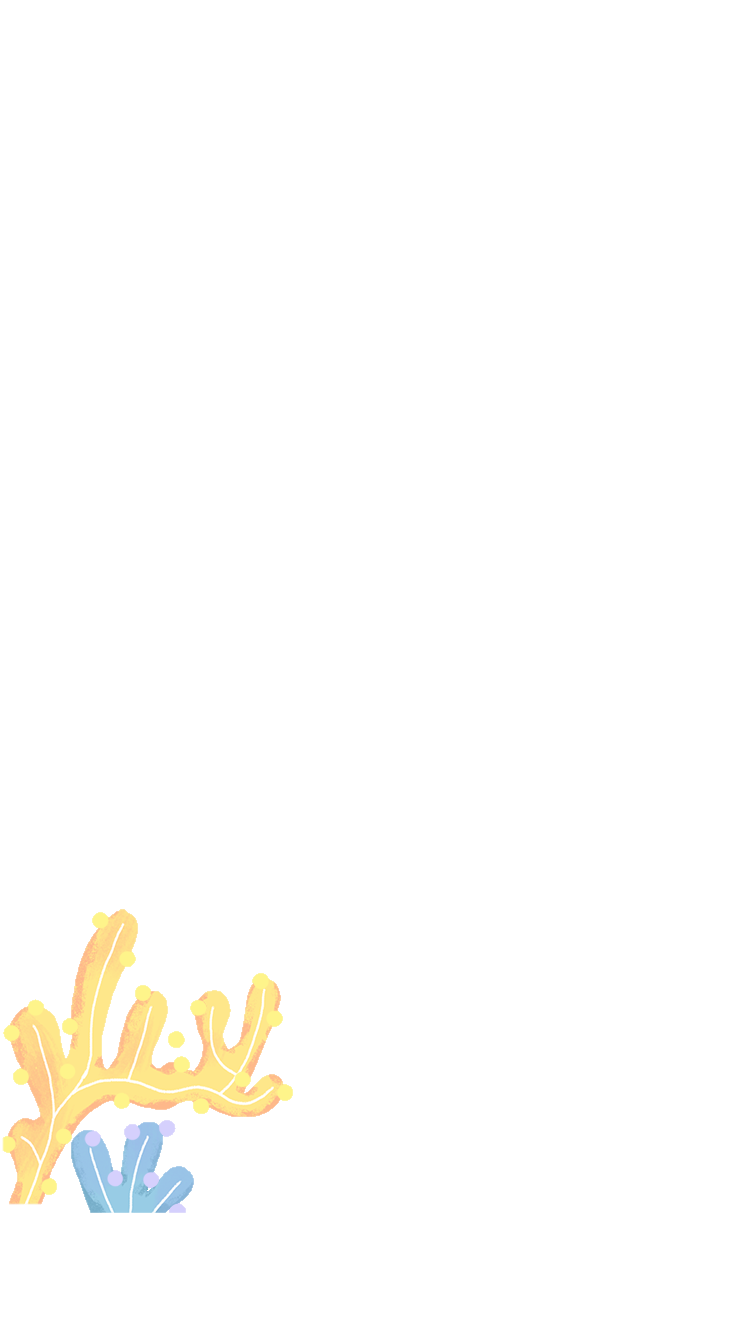 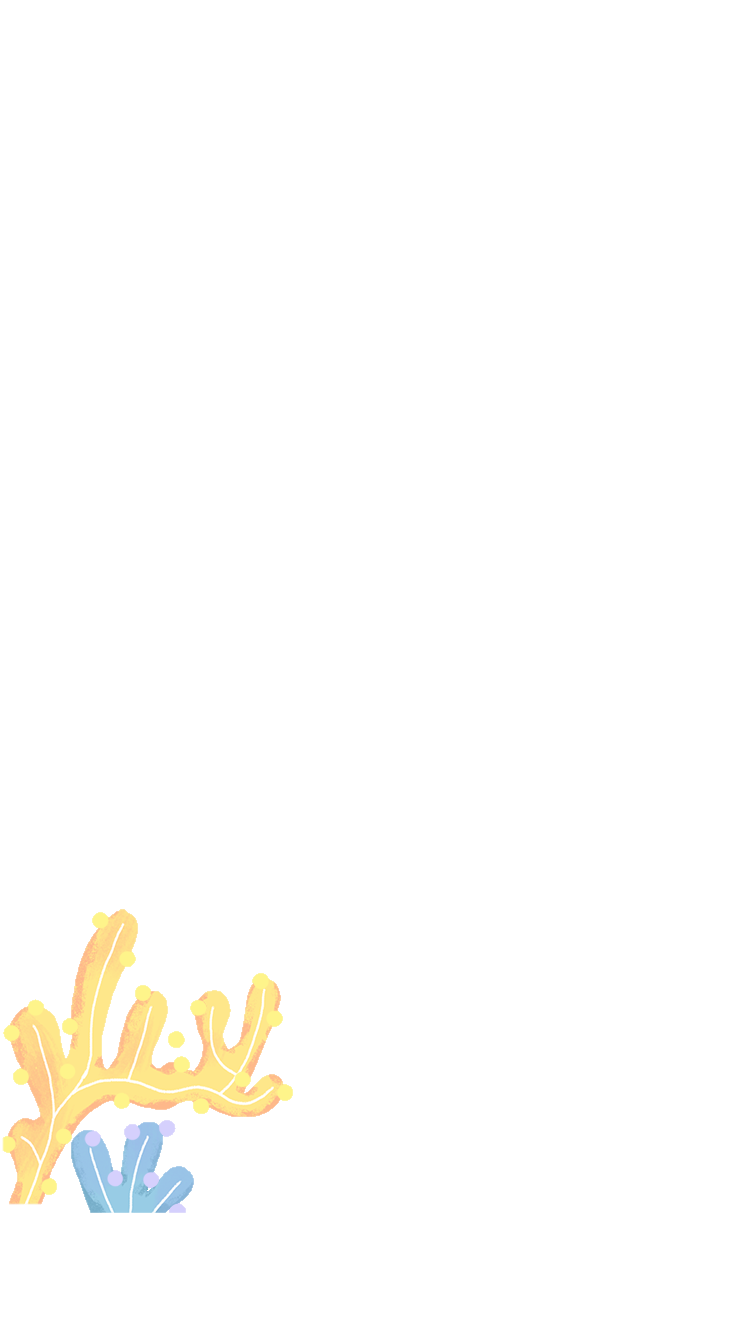 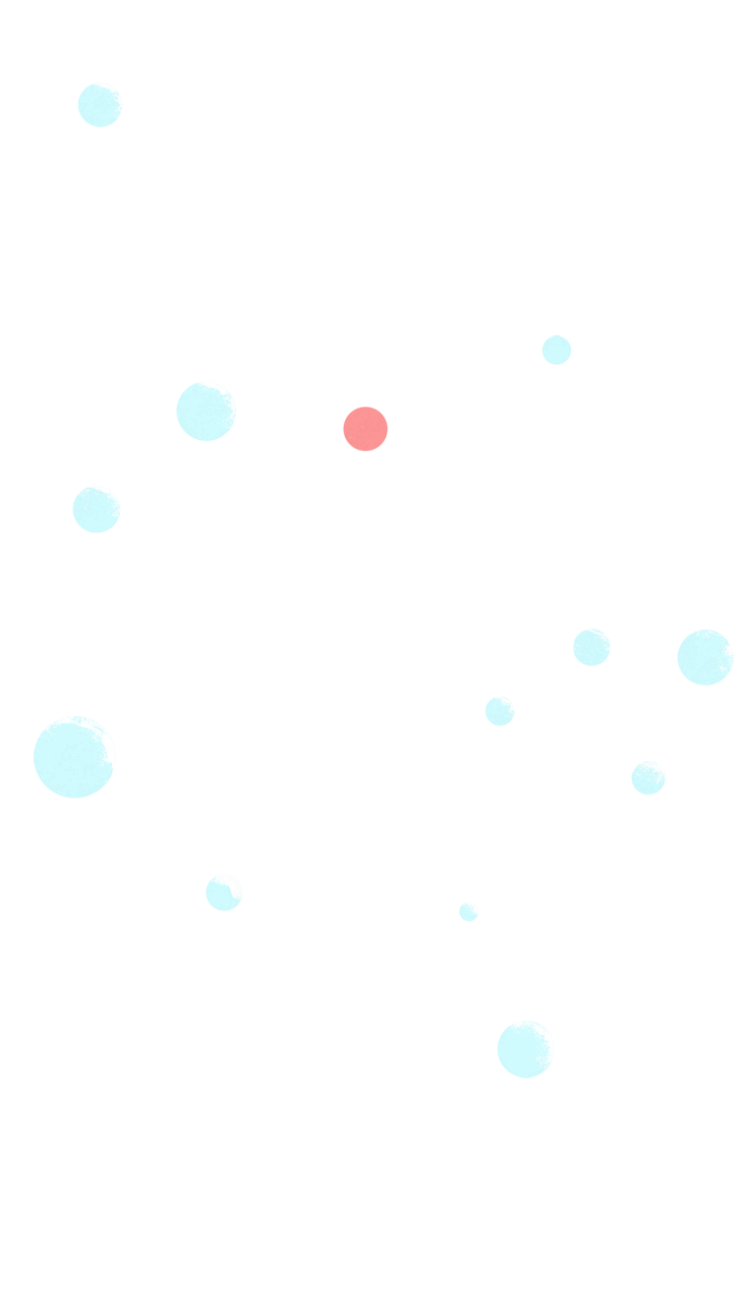 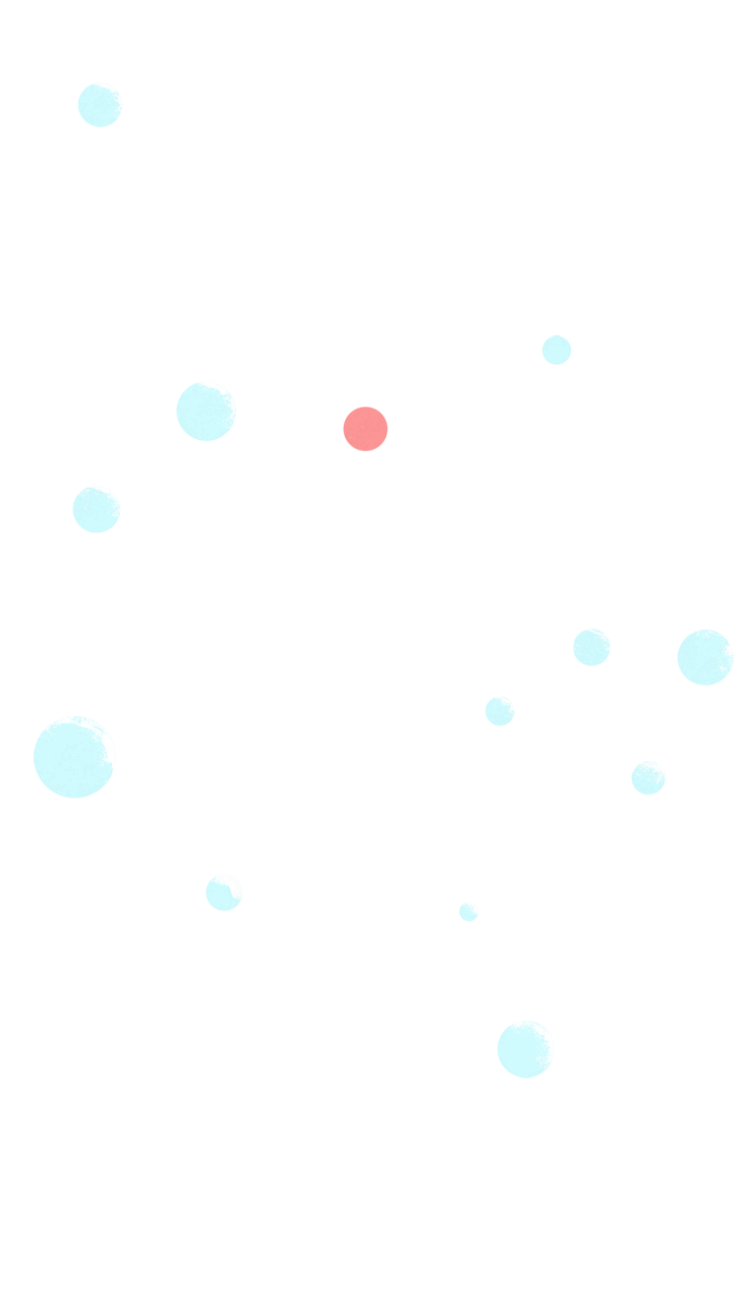 Chào tạm biệt “Tuột” nha!
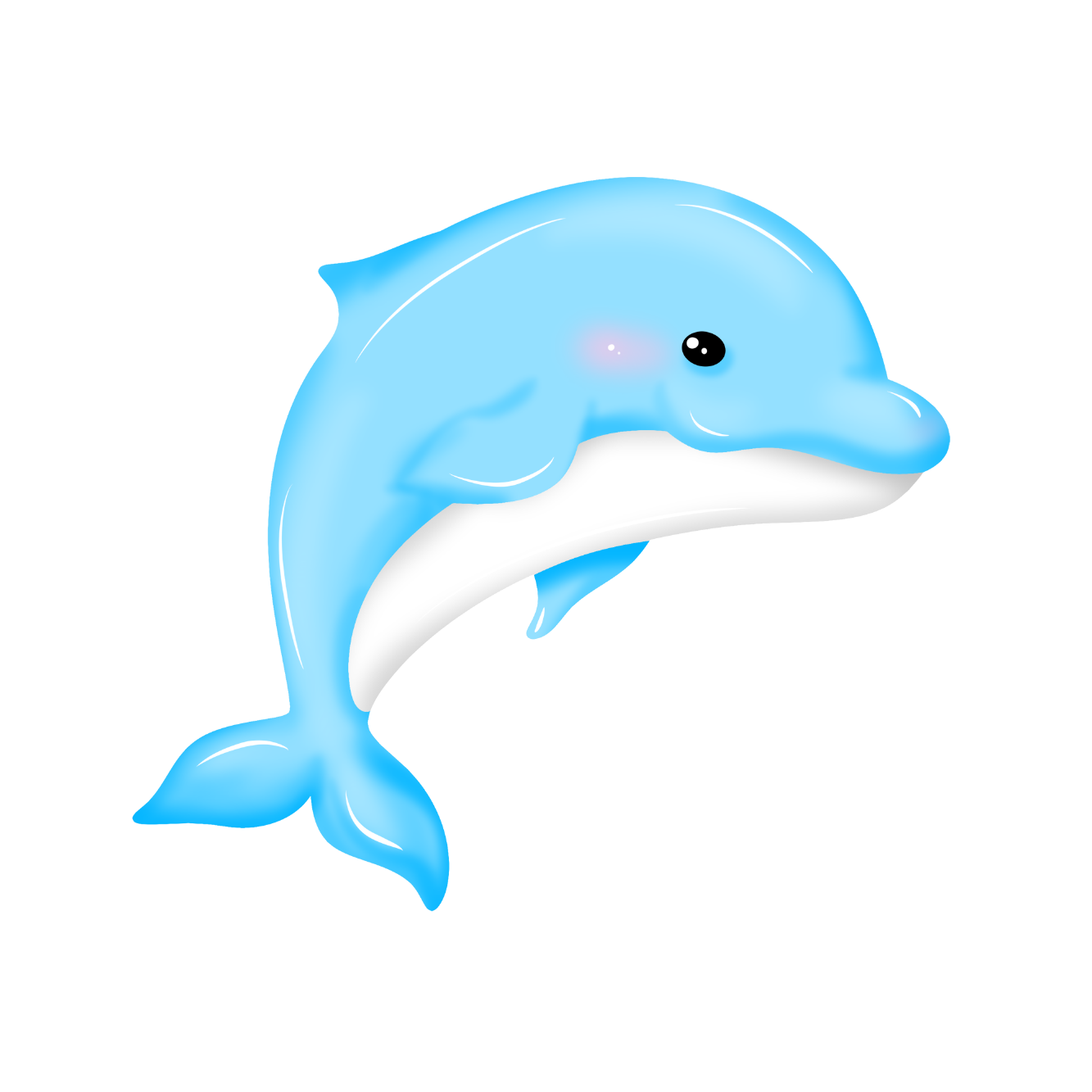 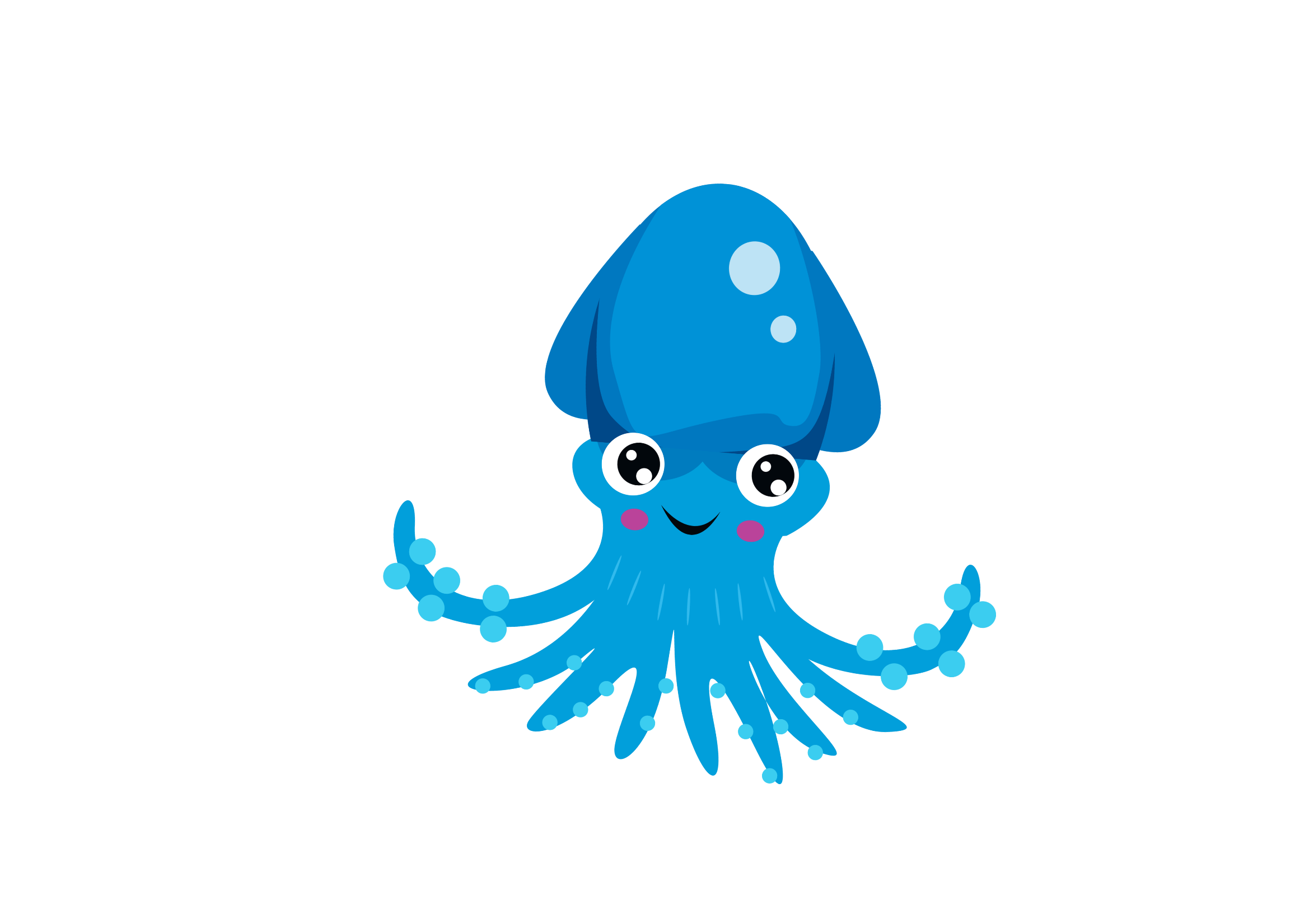 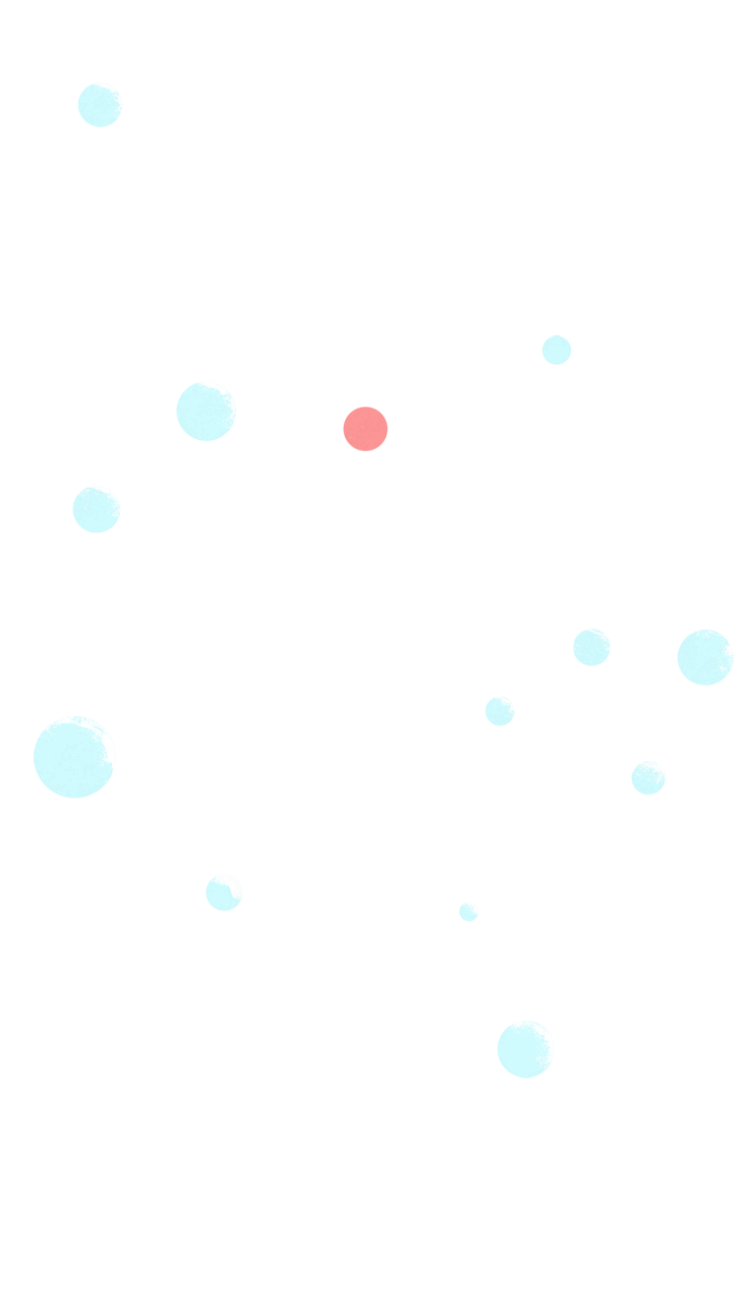 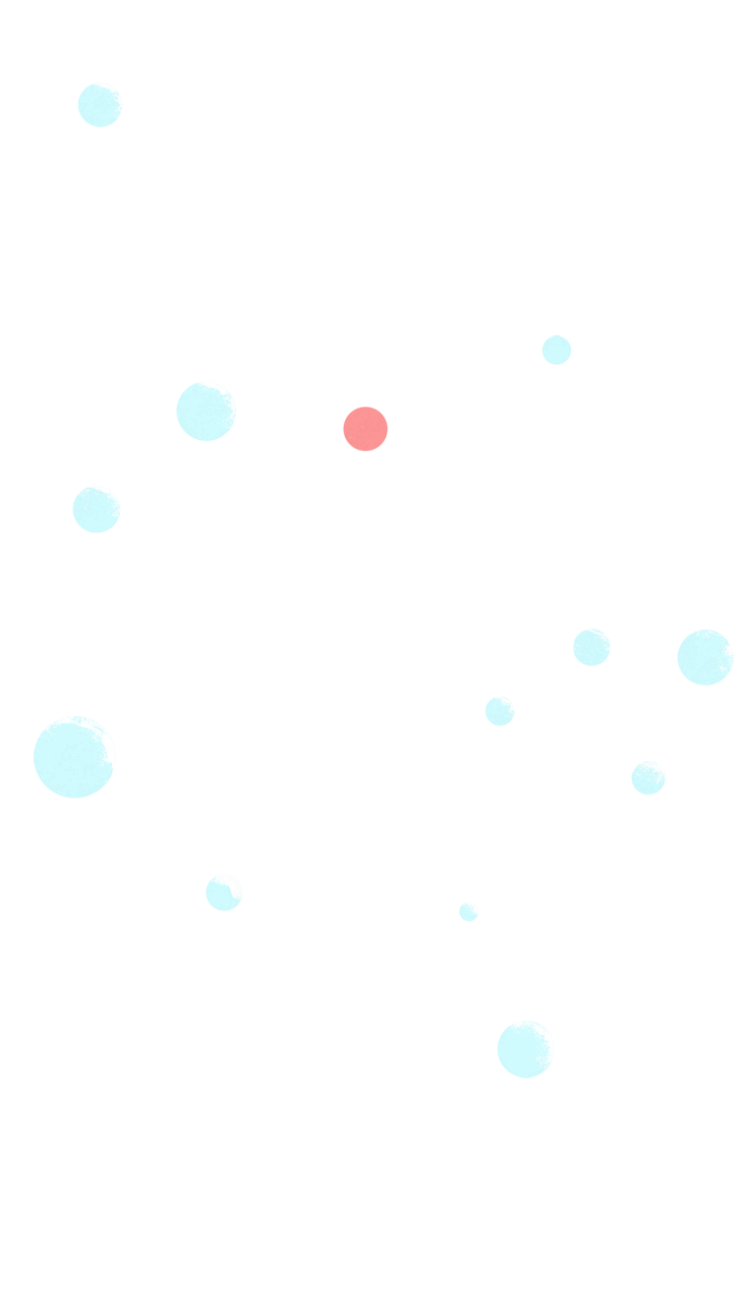 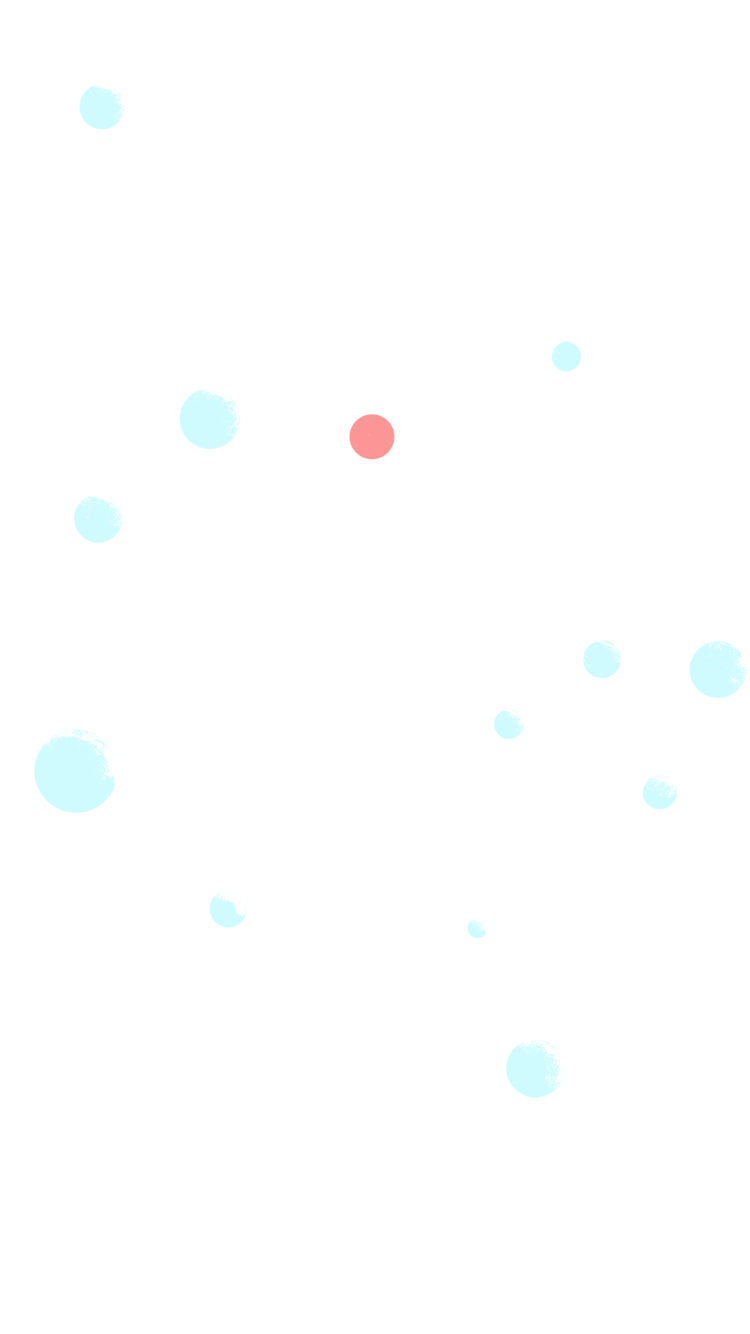 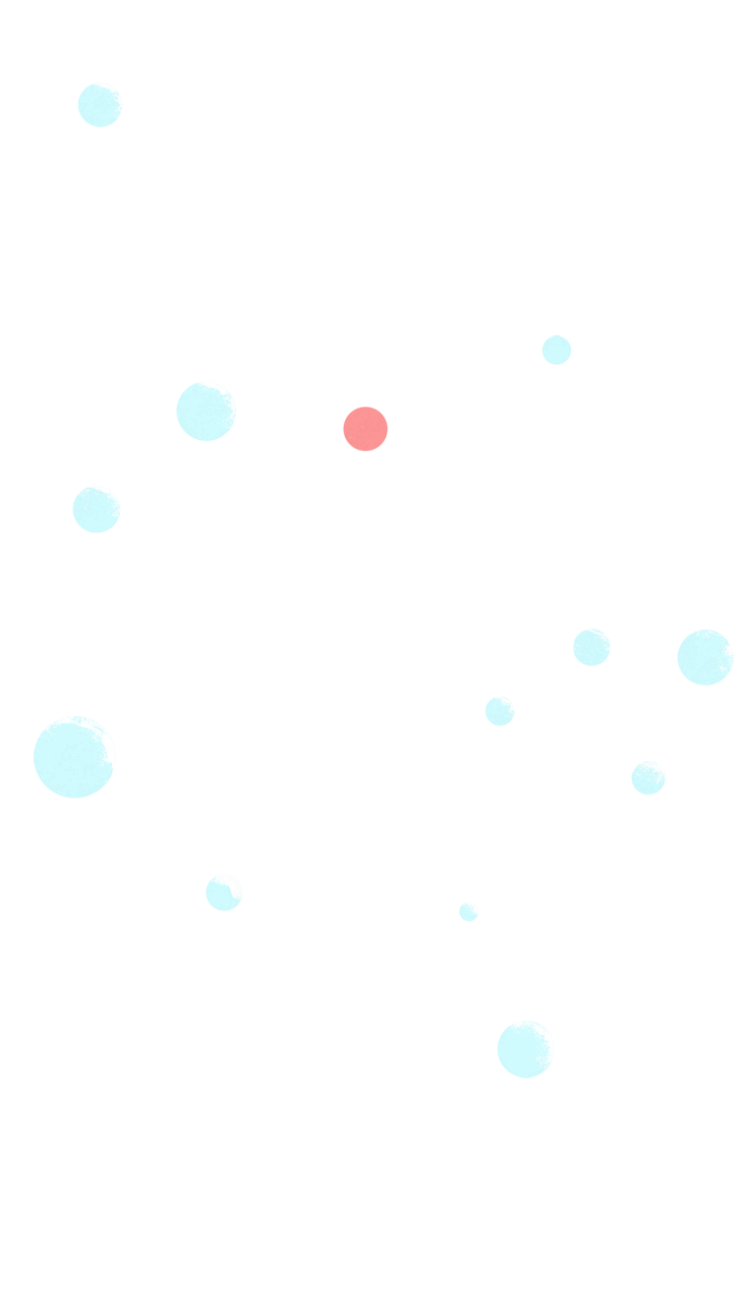 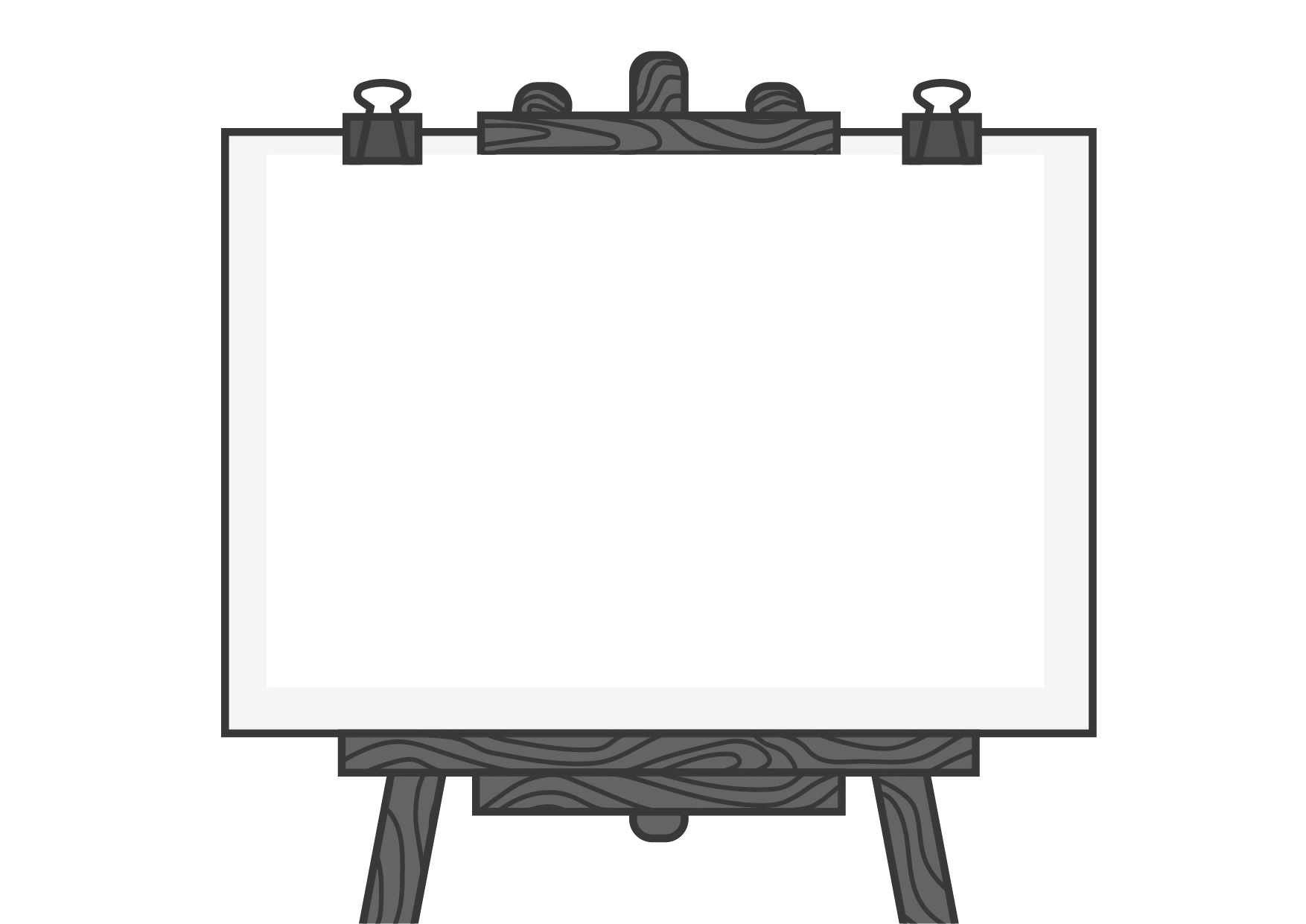 Tại nhà 
Cá voi
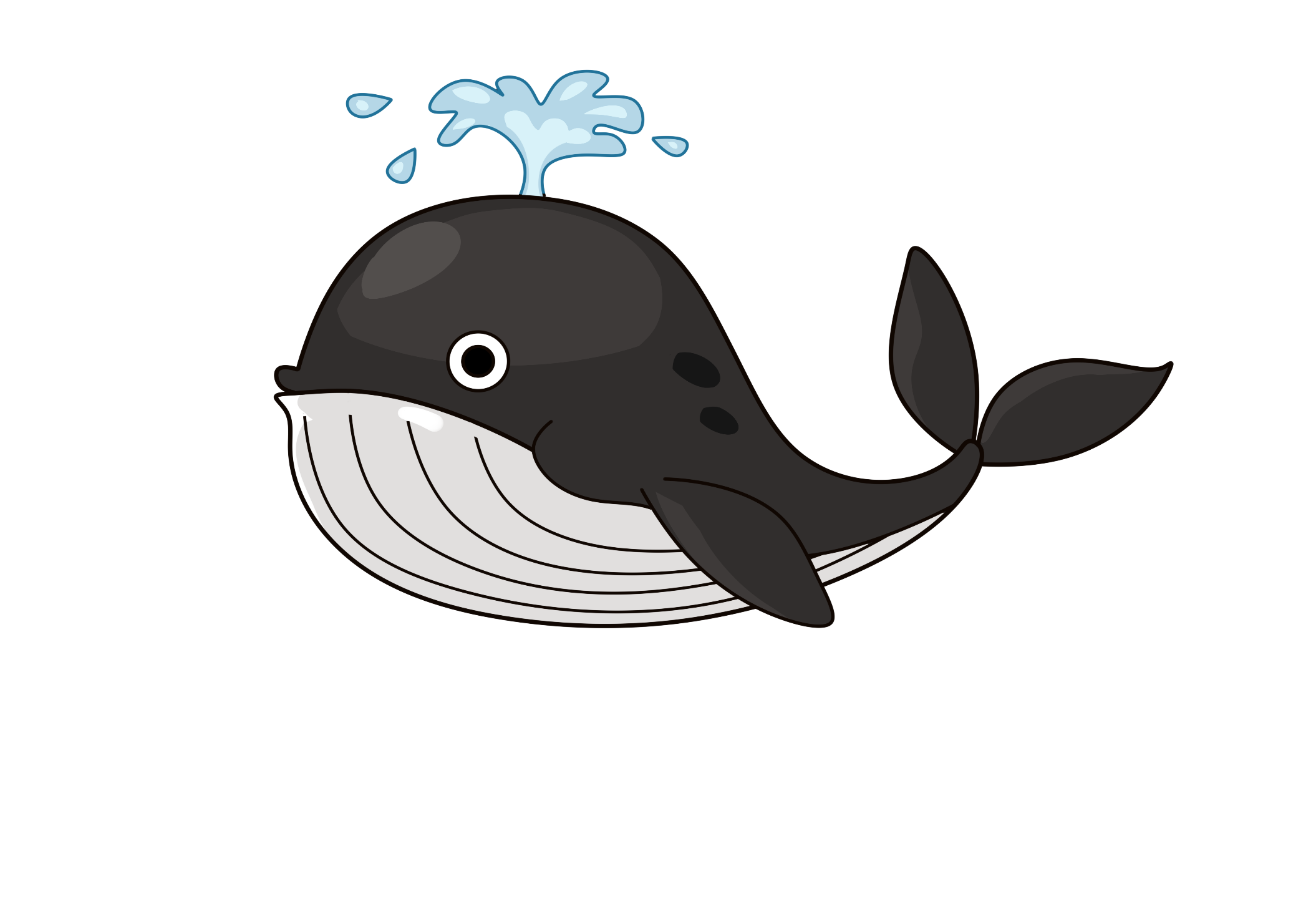 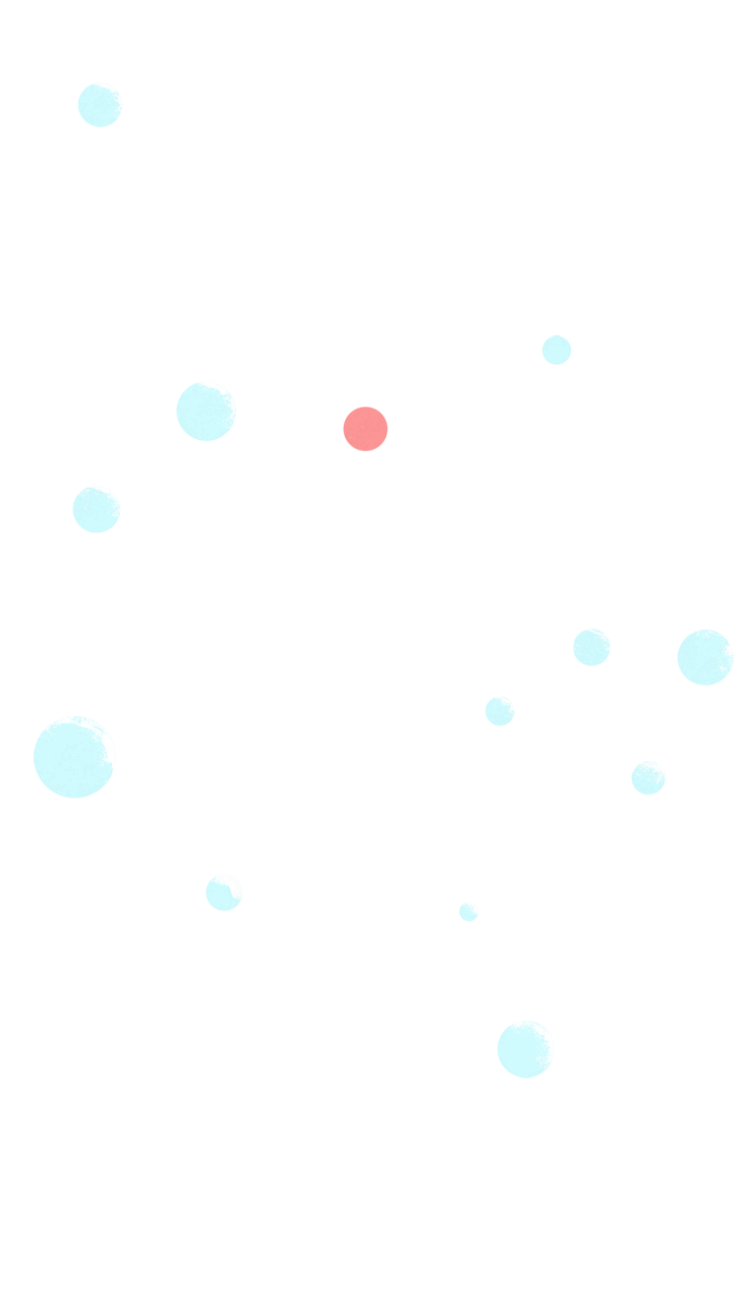 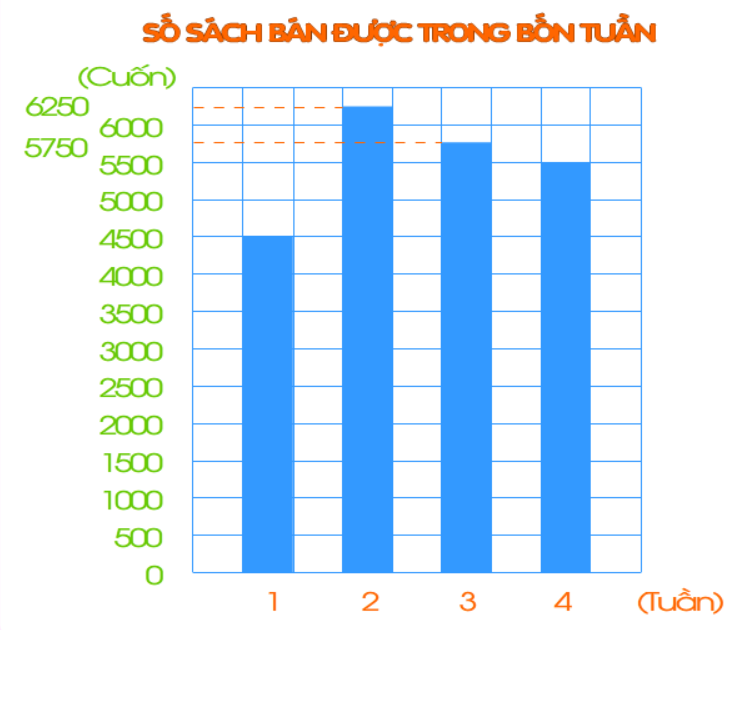 Biểu đồ bên nói về số sách giáo khoa của một cửa hàng bán được trong bốn tuần trước ngày khai giảng.
Dựa vào biểu đồ hãy trả lời các câu hỏi sau:
a) Tuần 1 bán được ít hơn tuần 4 bao nhiêu cuốn sách?
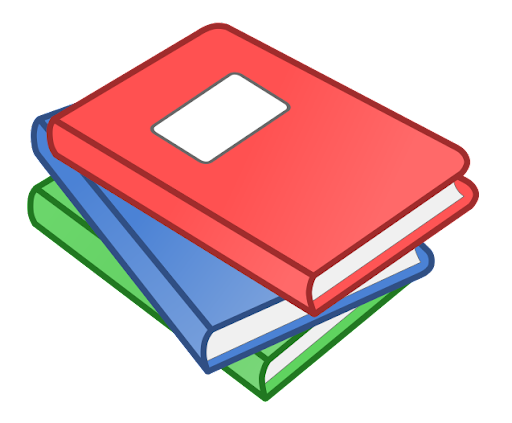 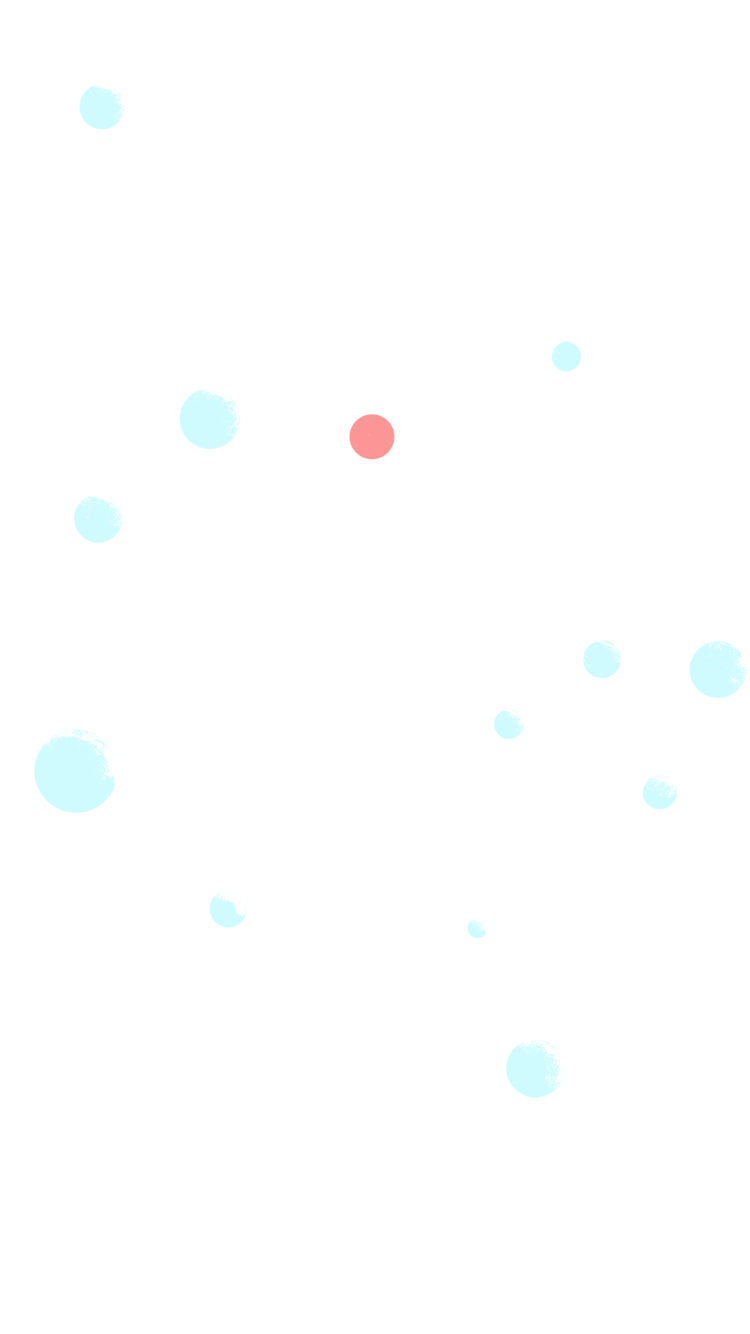 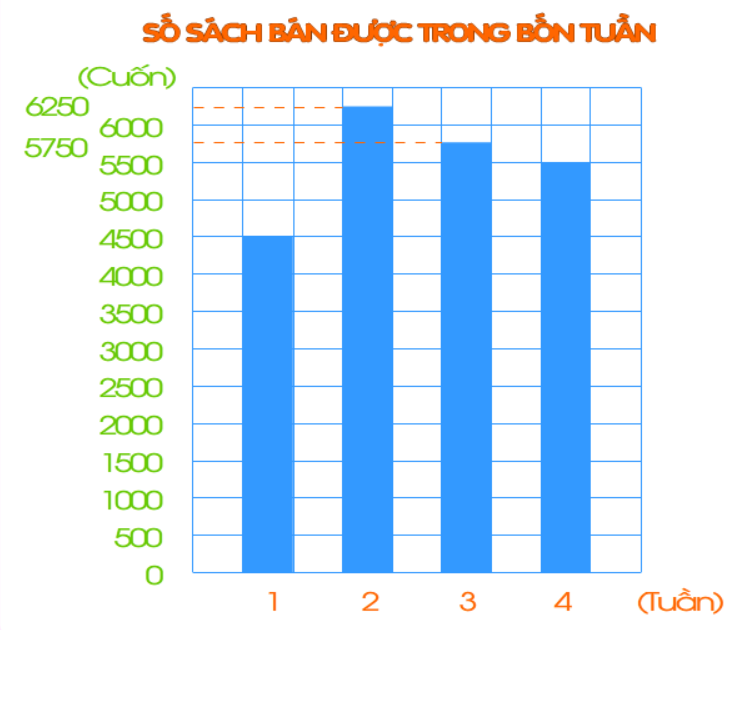 a) Tuần 1 bán được ít hơn tuần 4 bao nhiêu cuốn sách?
Số cuốn sách tuần 1 bán được ít hơn tuần 4 là:
5500 – 4500 = 1000 (cuốn sách)
Đáp số: 1000 cuốn sách
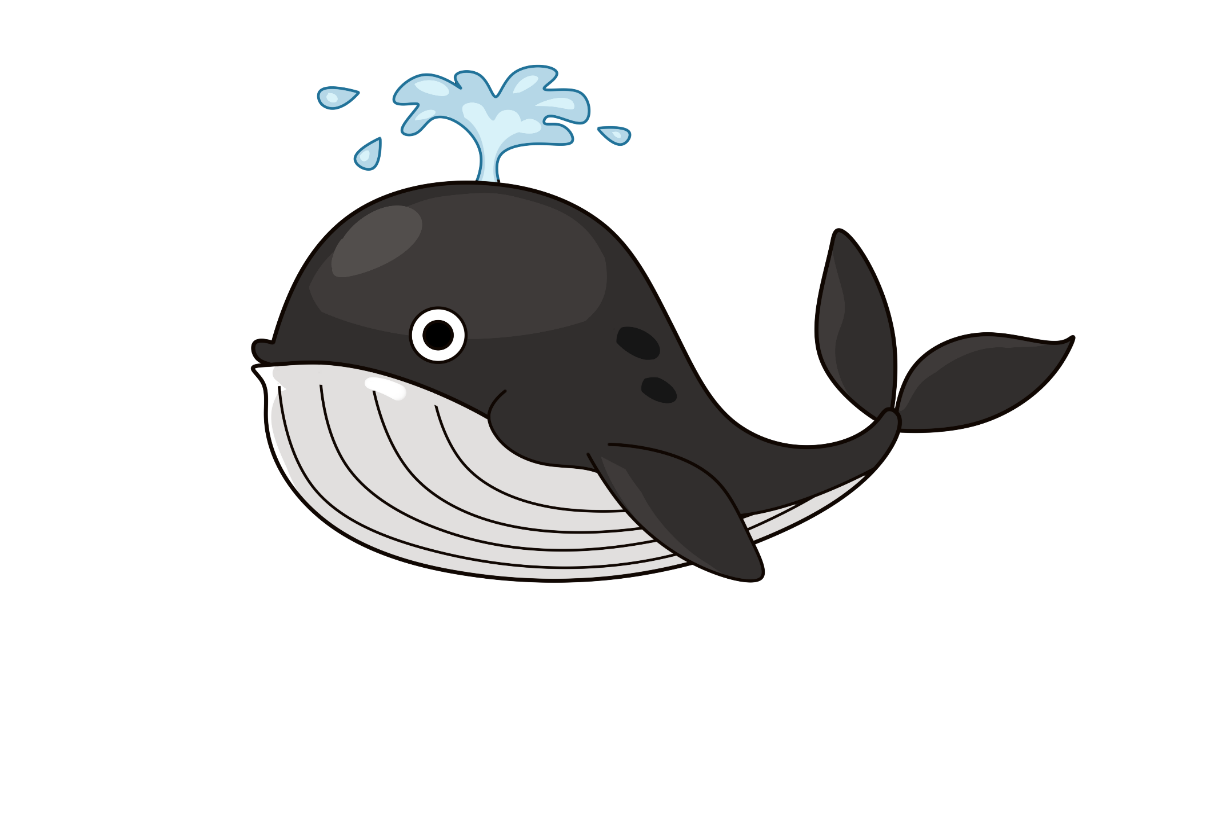 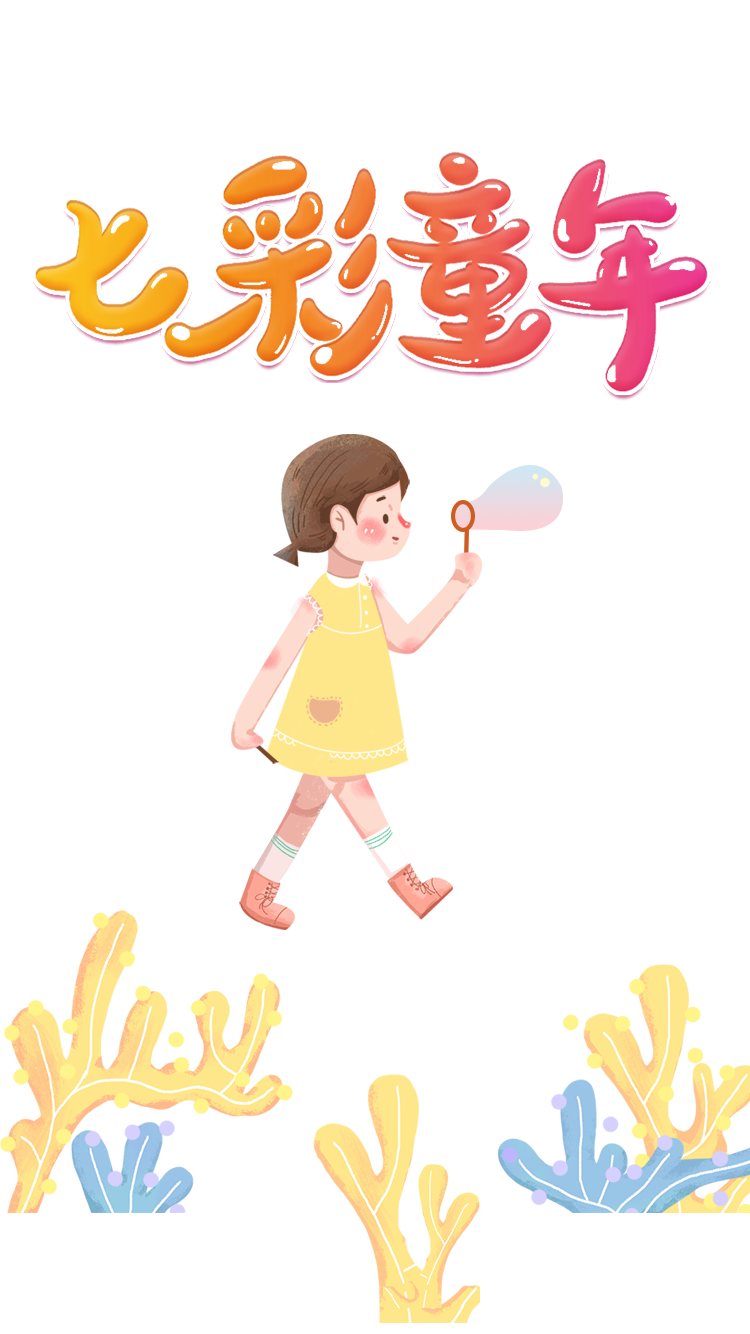 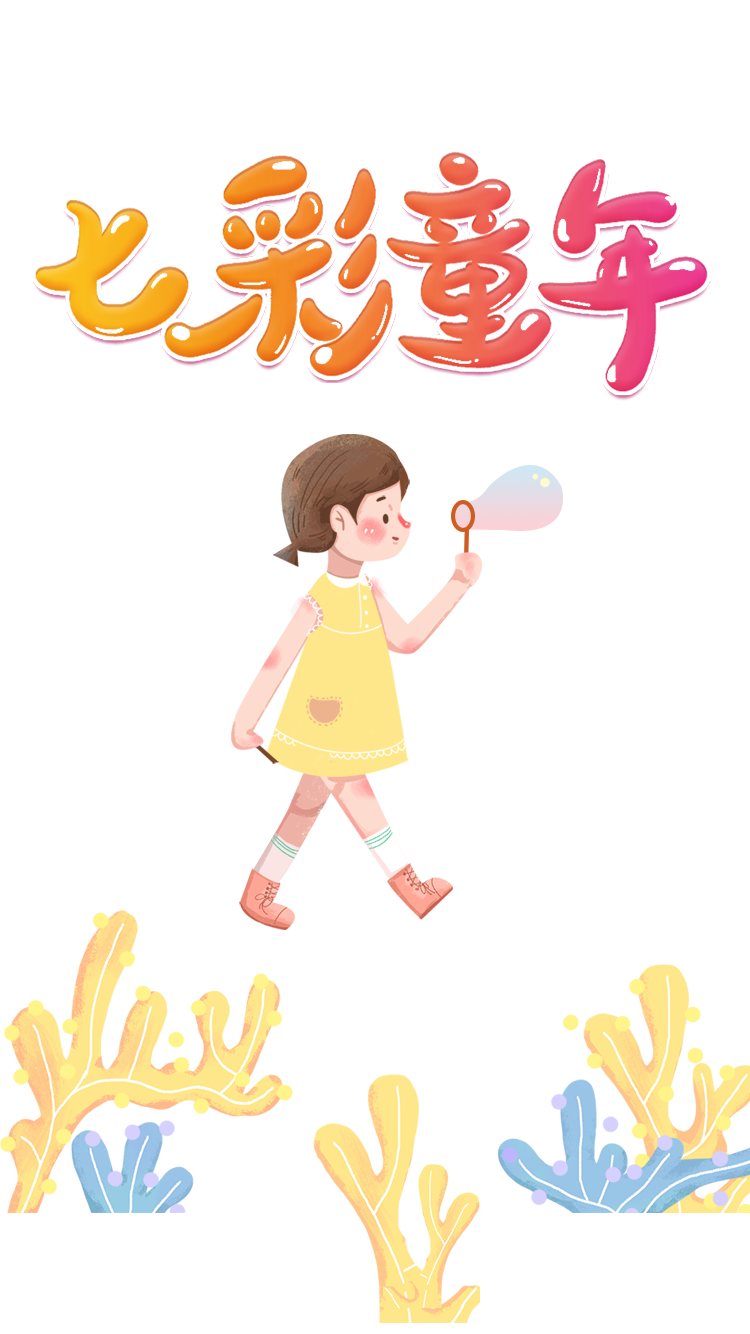 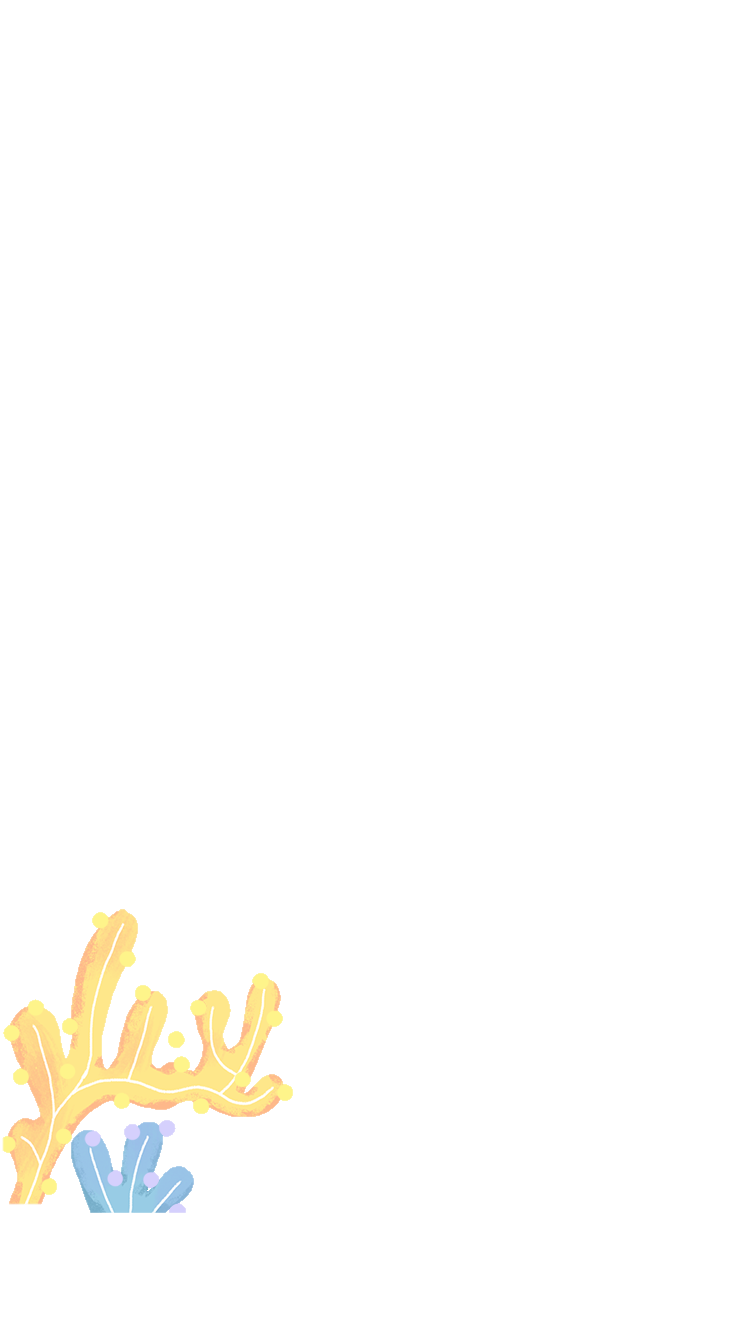 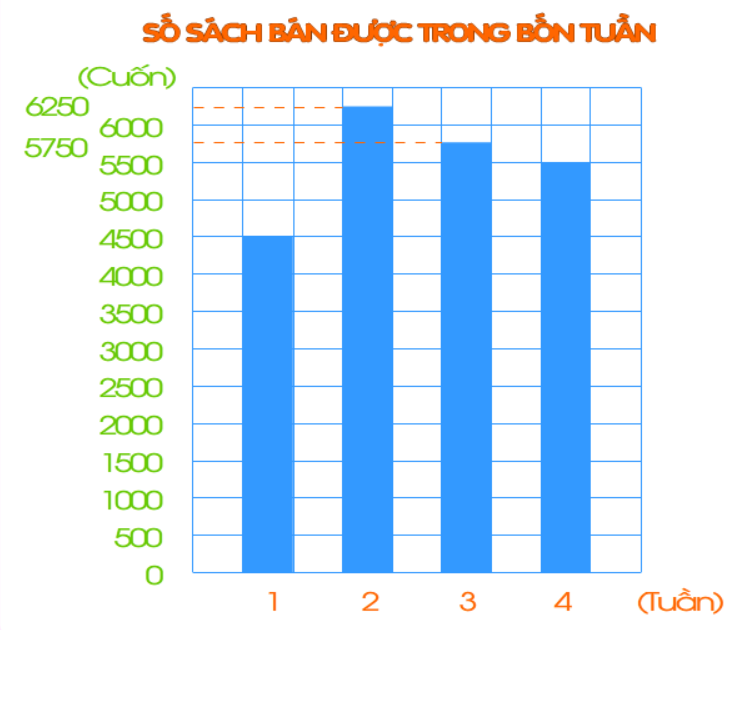 b) Tuần 2 bán được nhiều hơn tuần 3 bao nhiêu cuốn sách?
Số cuốn sách tuần 2 bán nhiều hơn tuần 3 là:
6250 – 5750 = 500 (cuốn sách)
Đáp số: 500 cuốn sách
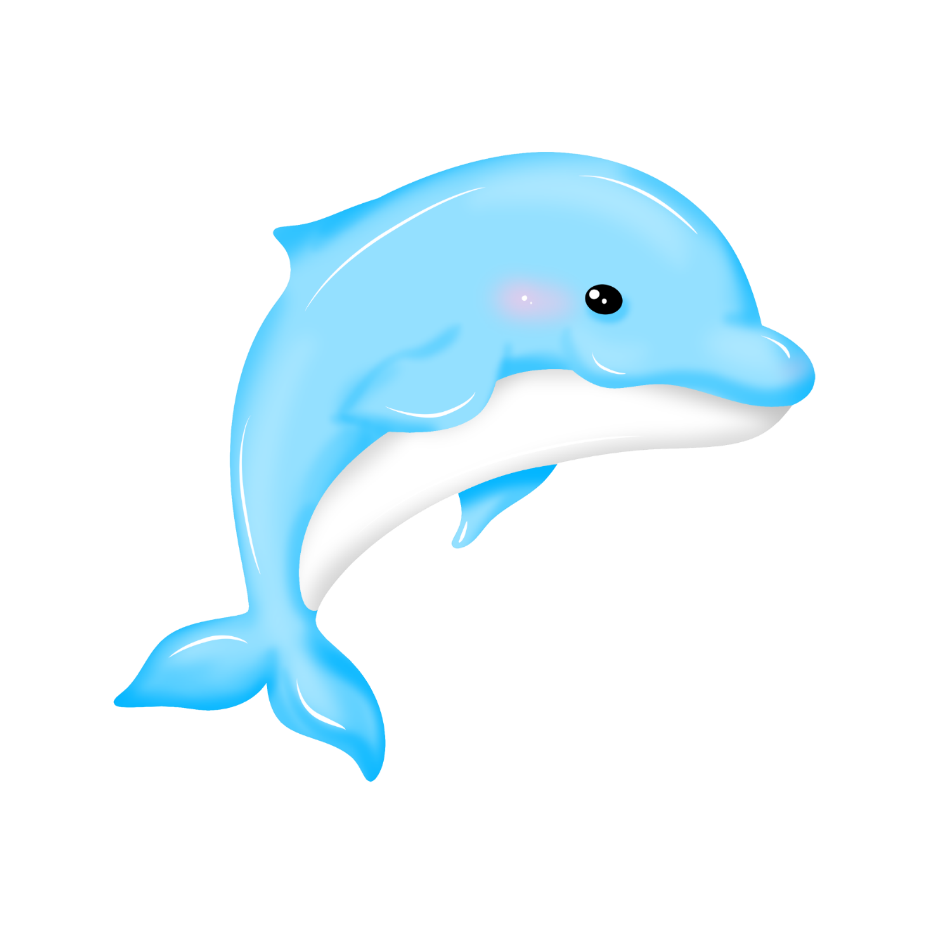 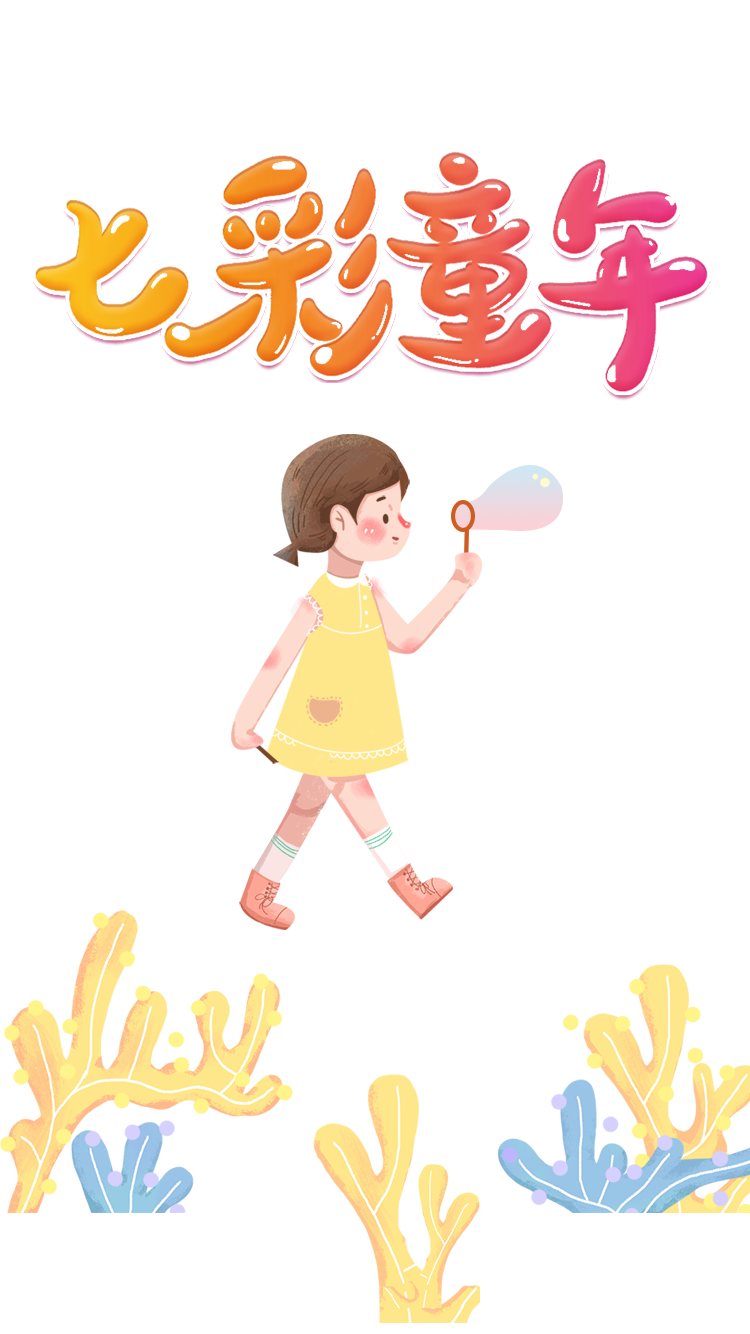 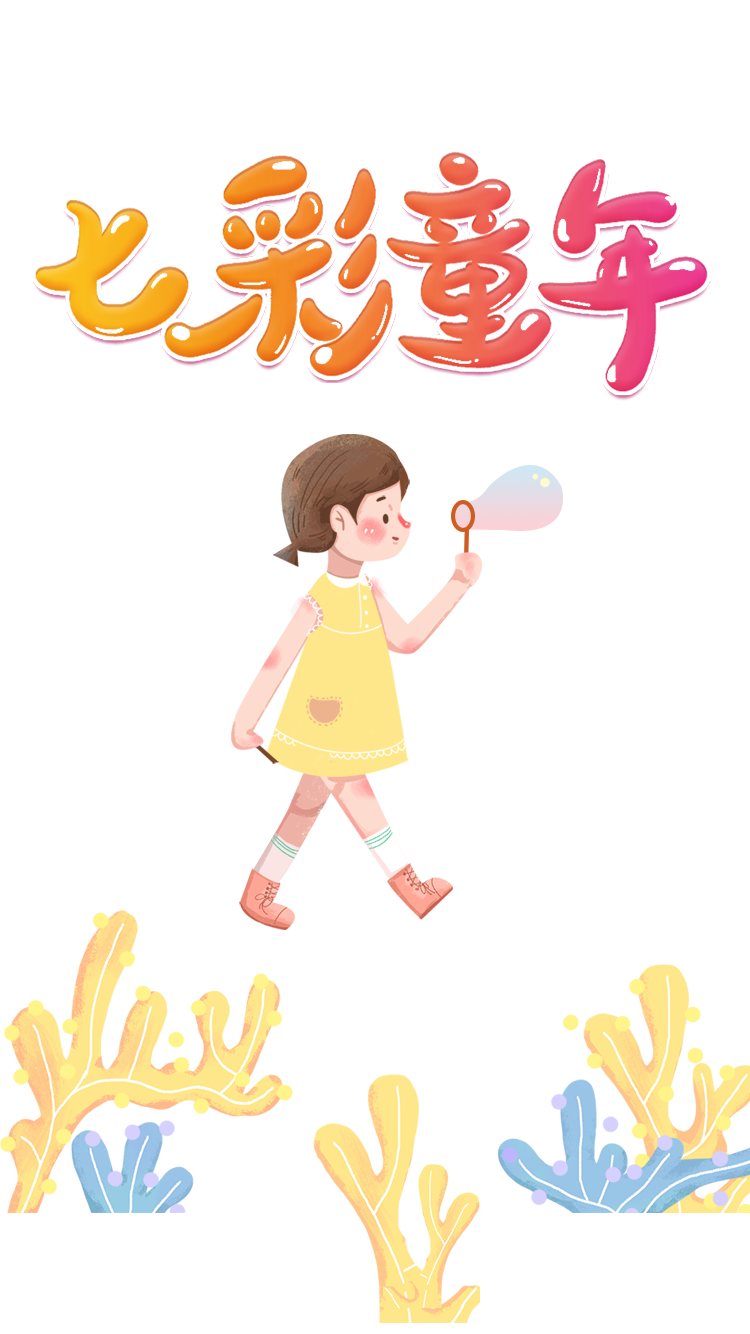 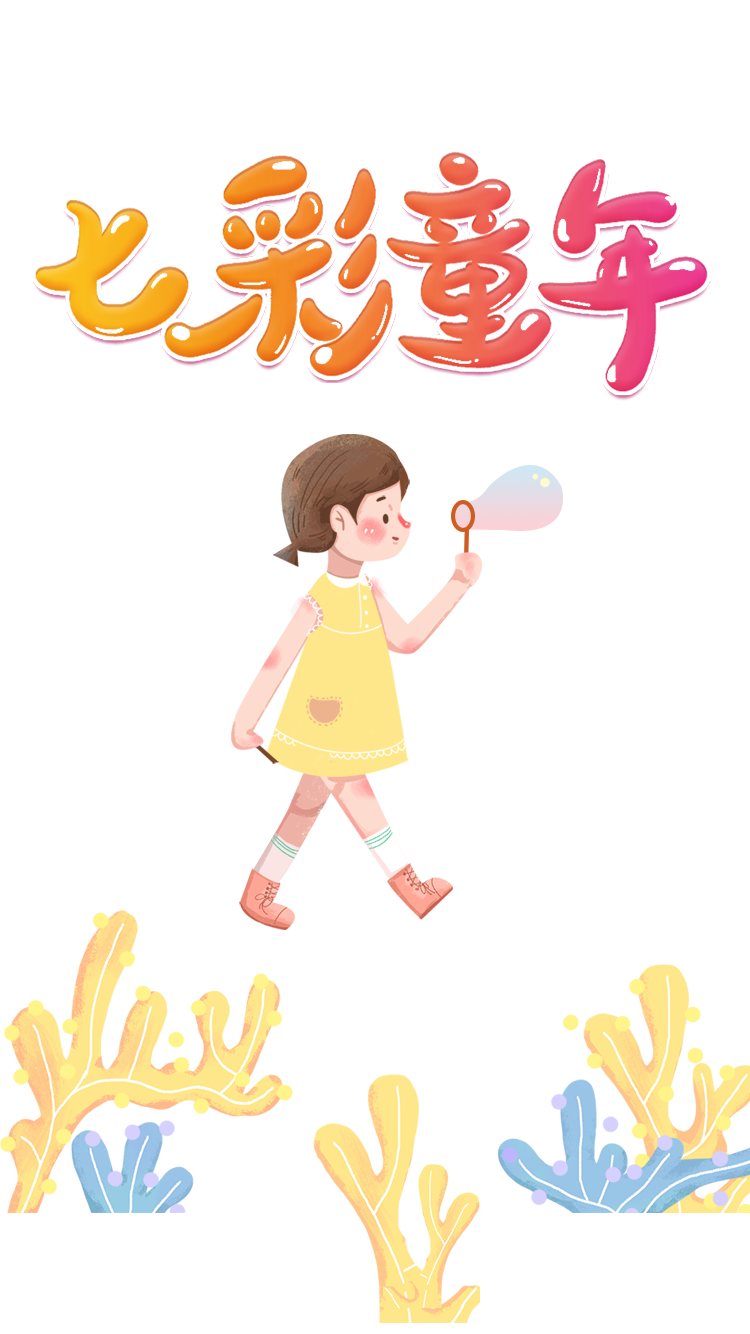 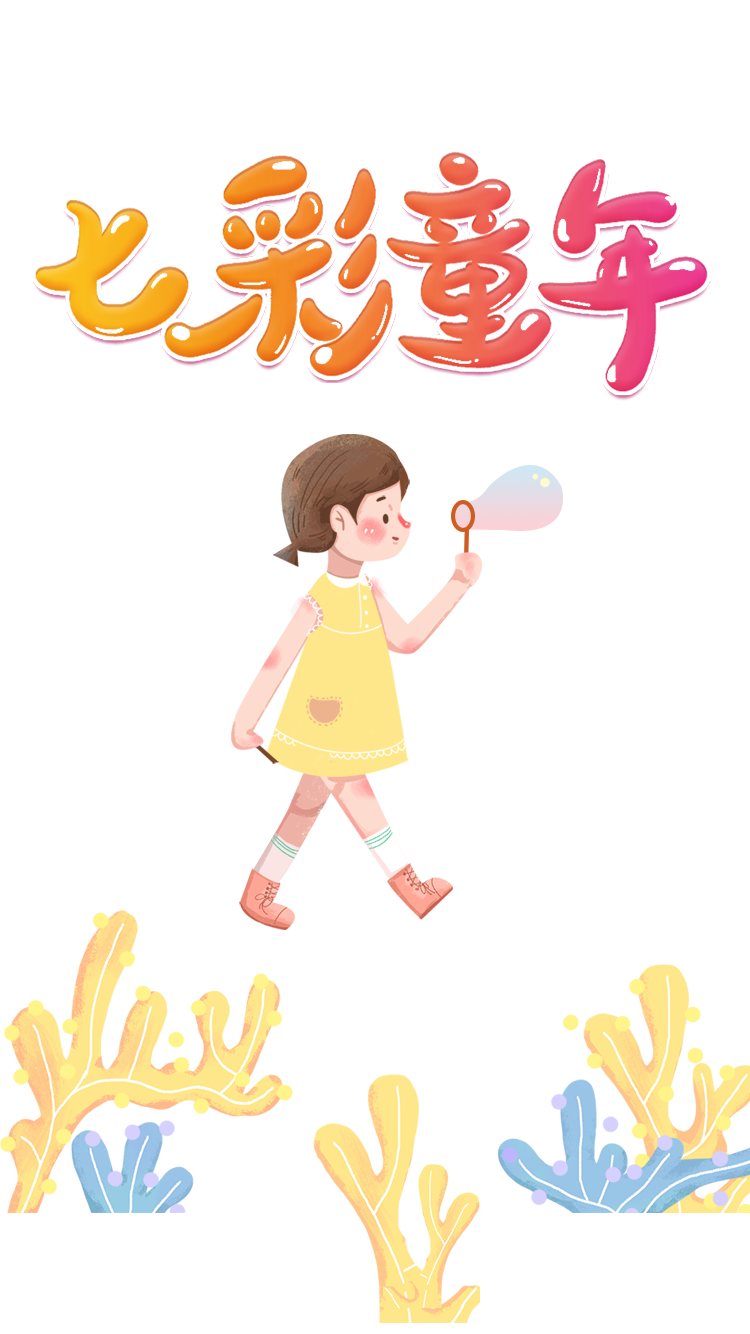 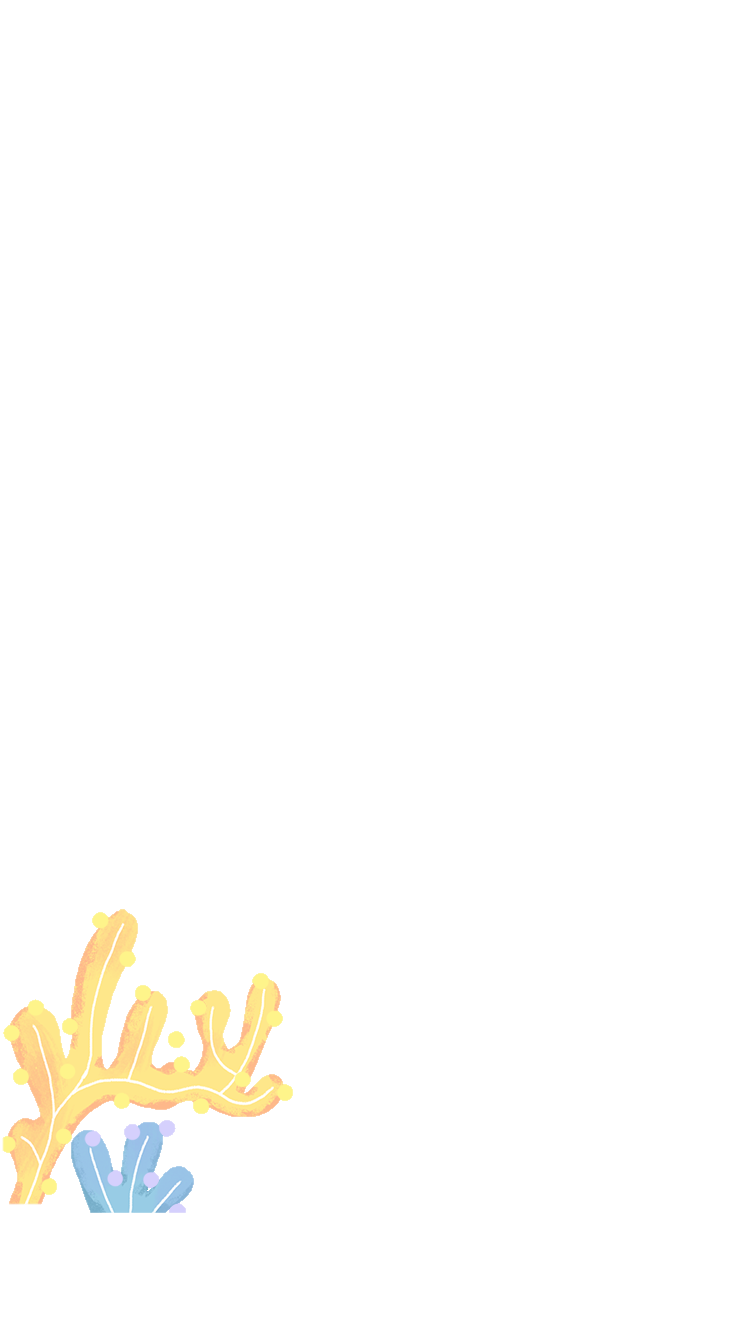 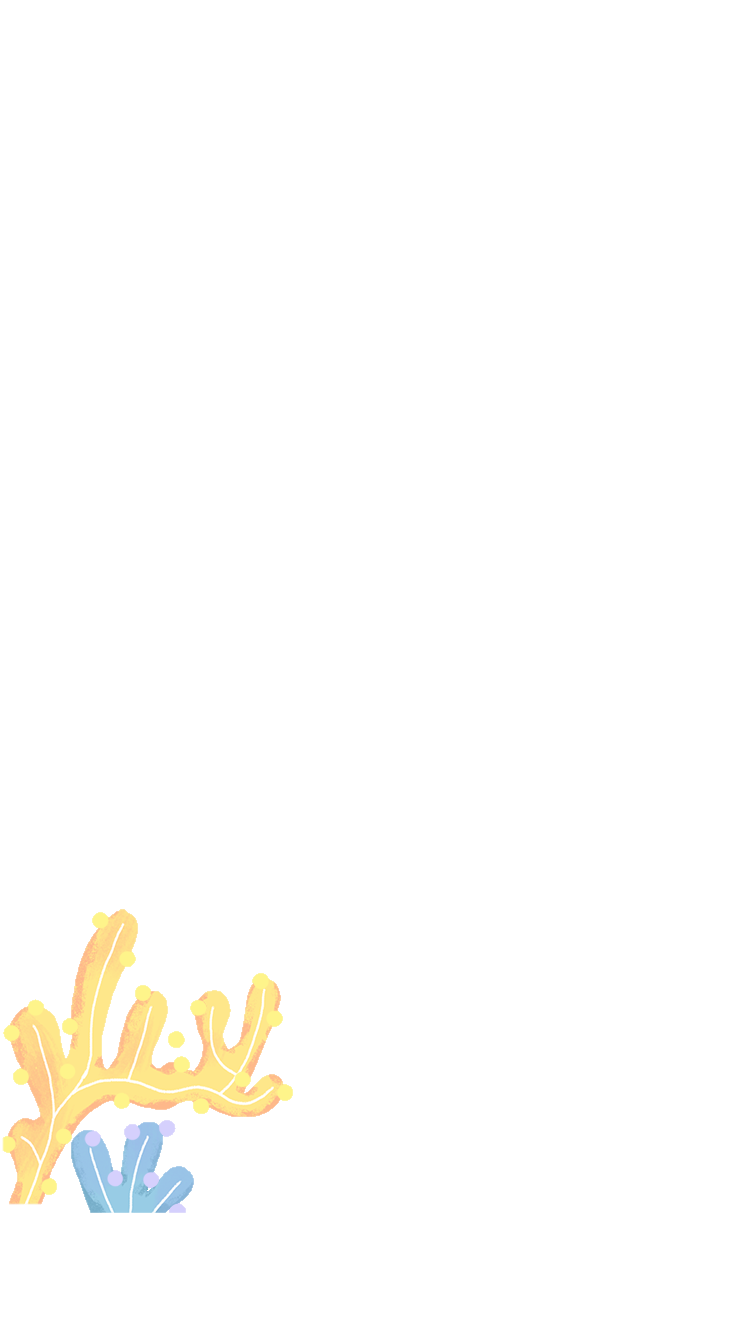 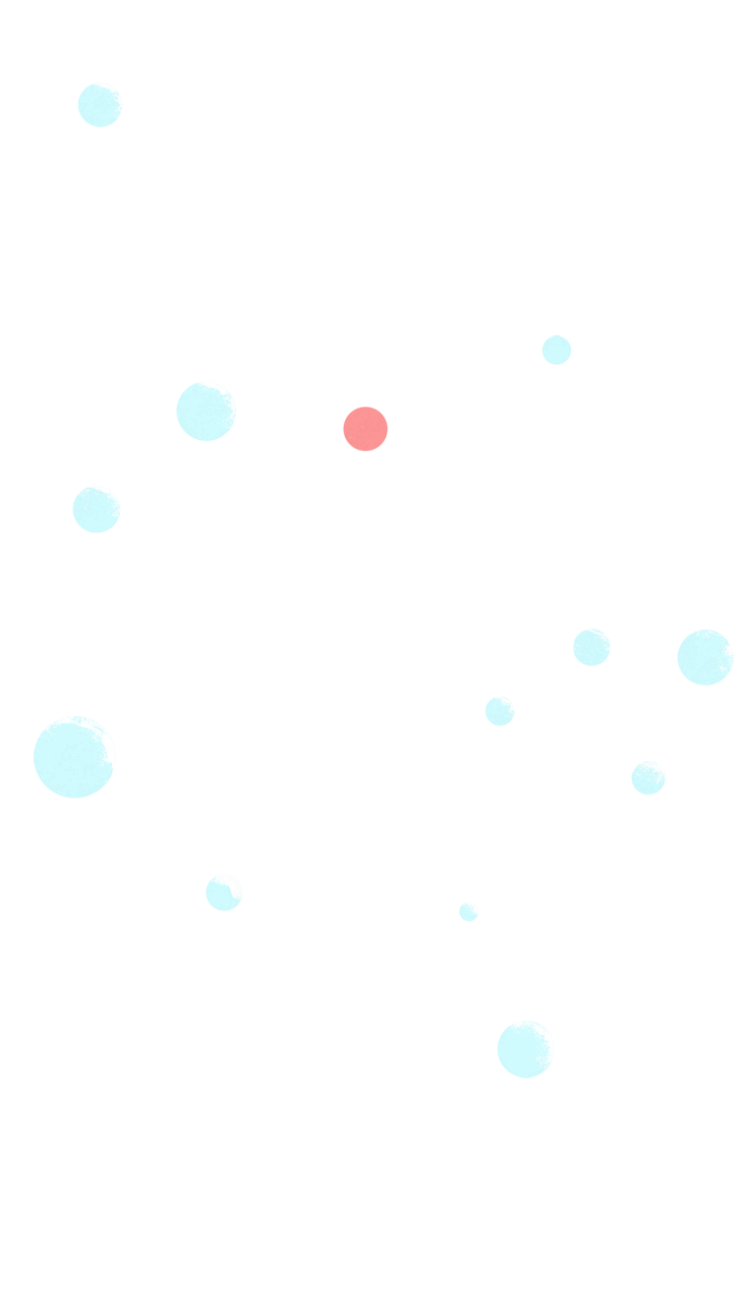 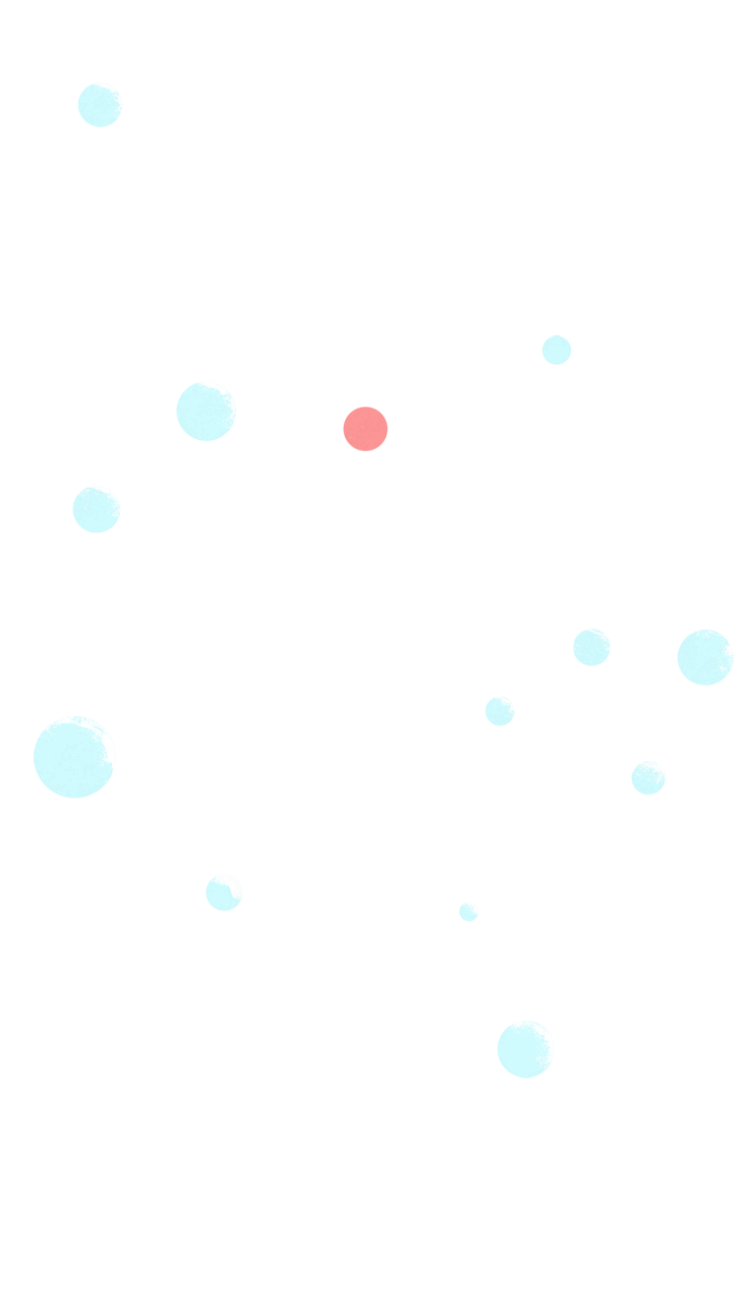 Chào tạm biệt “Voi” nha!
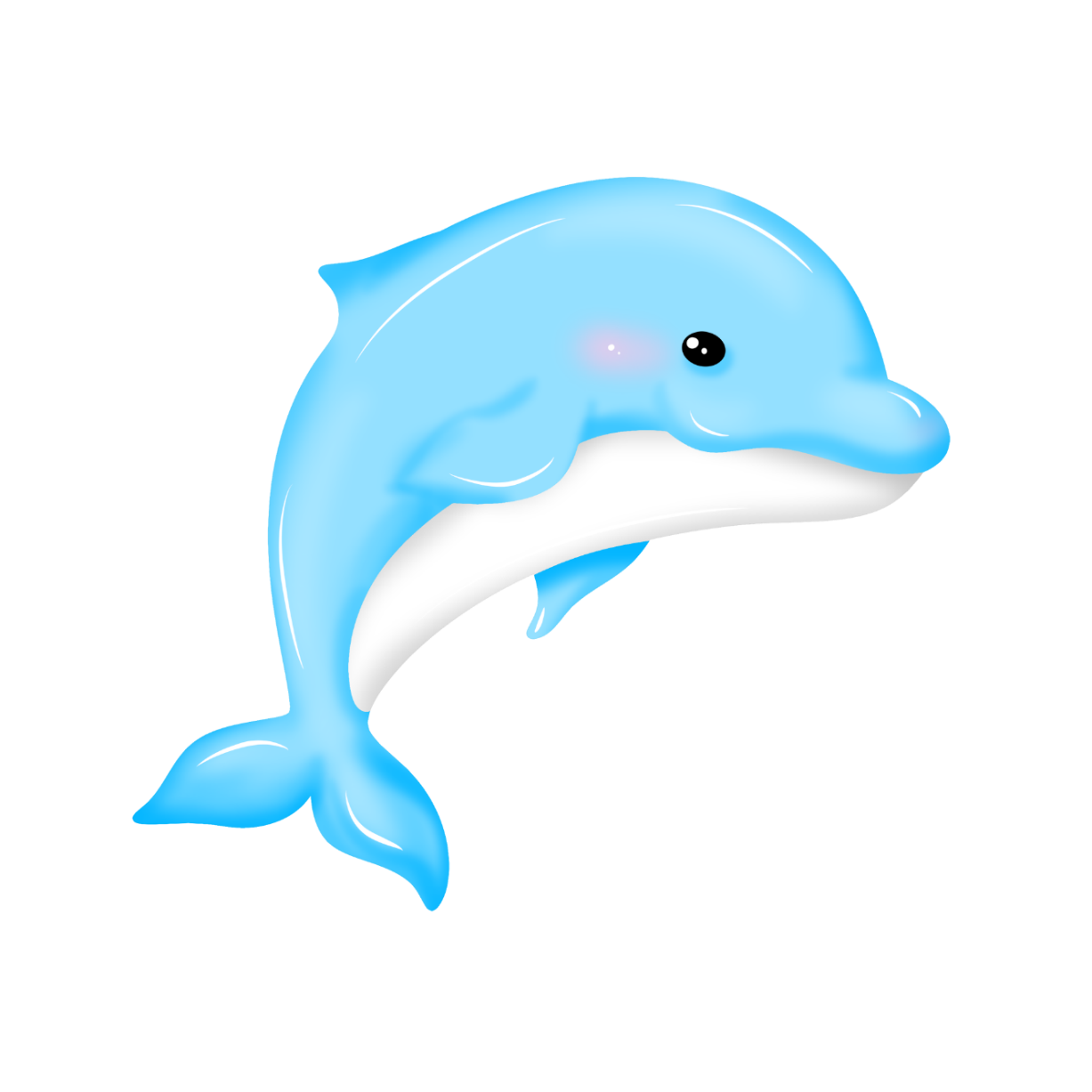 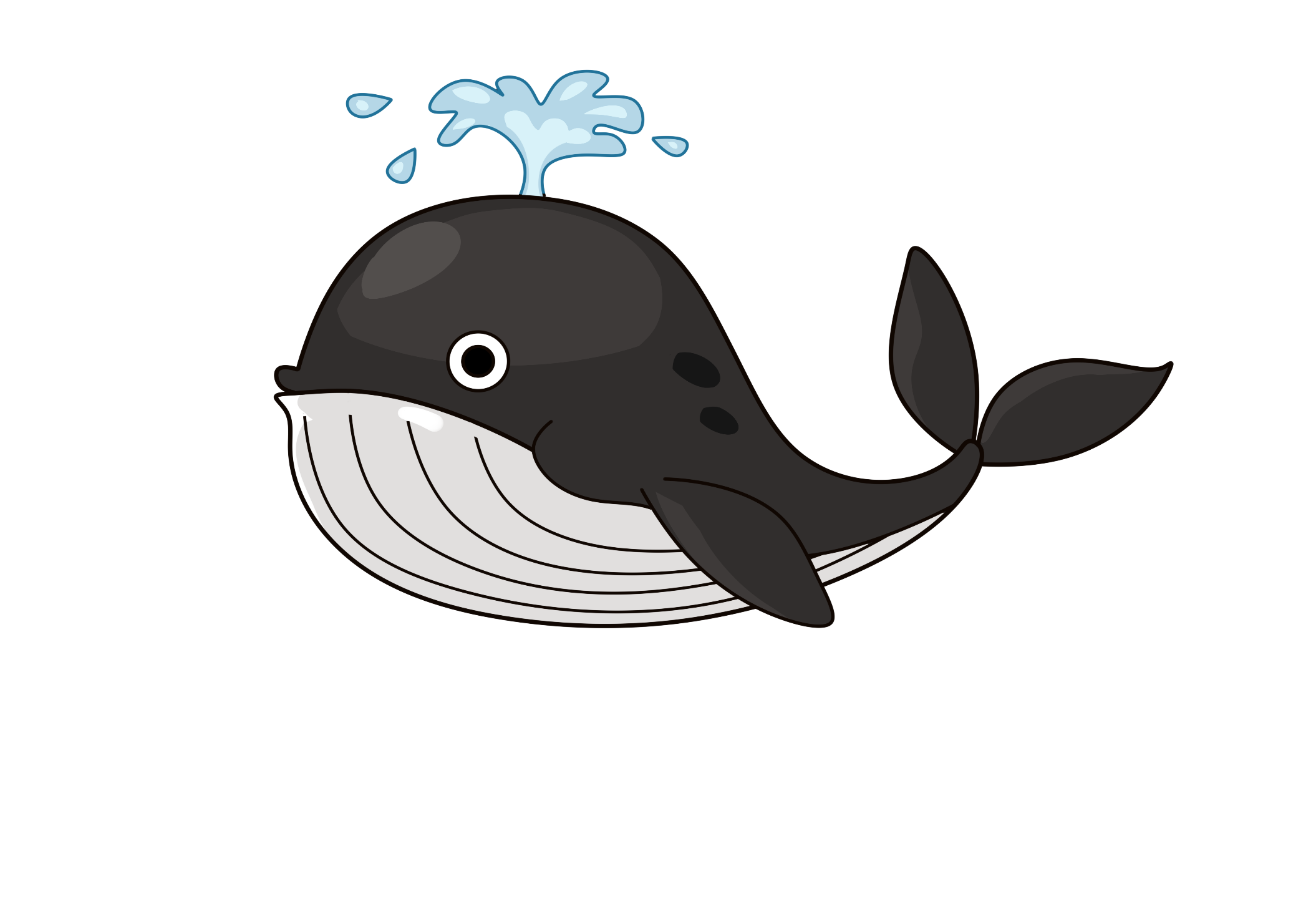 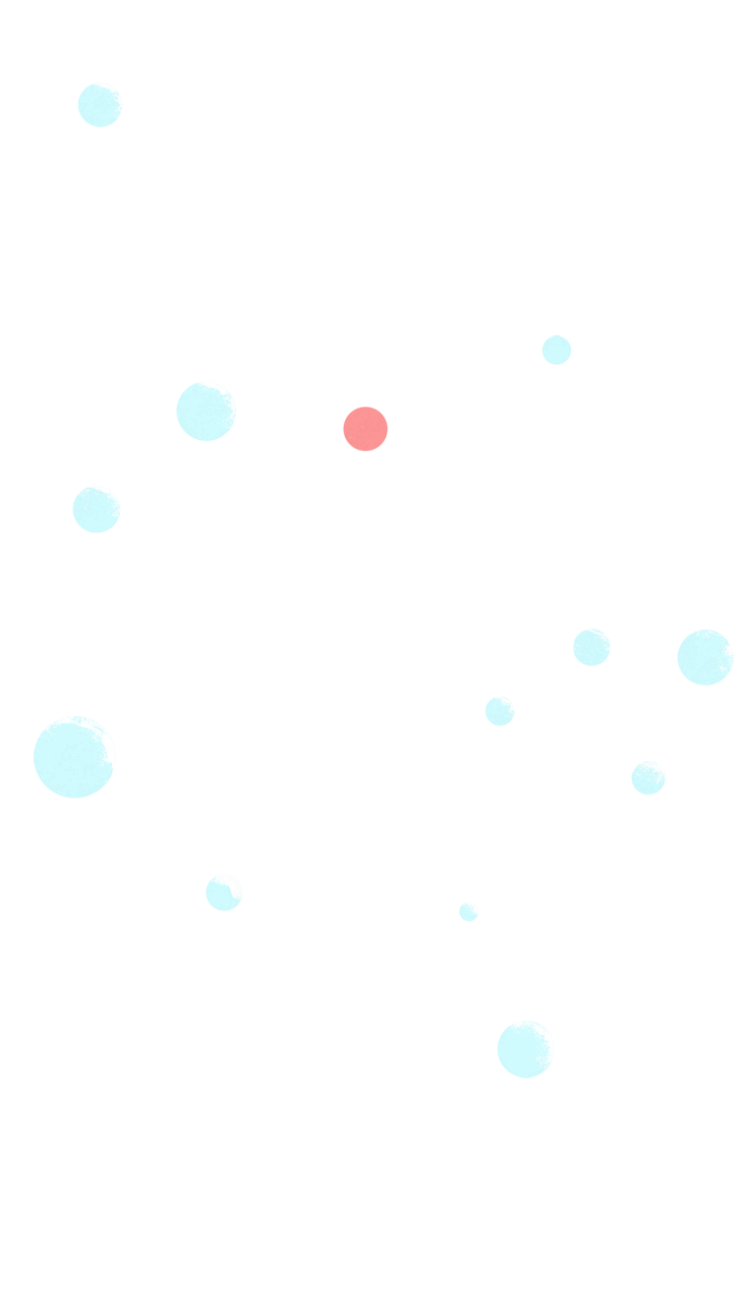 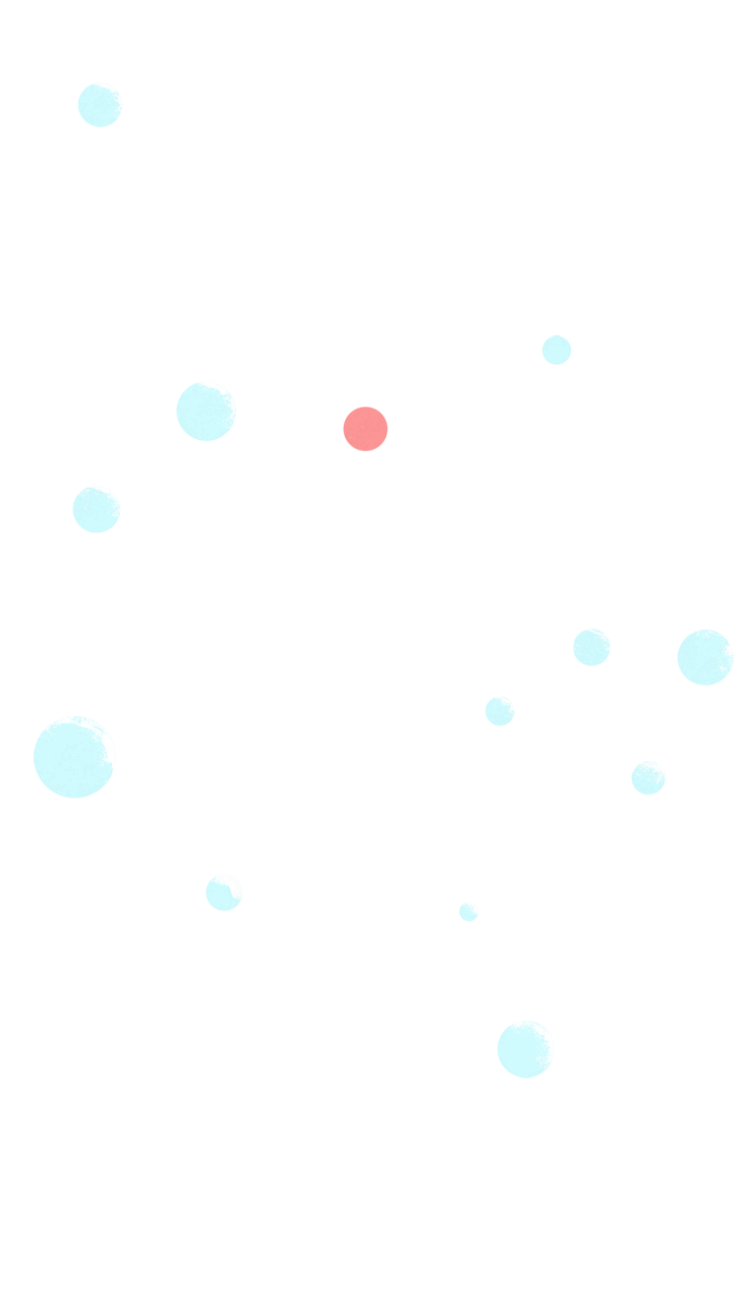 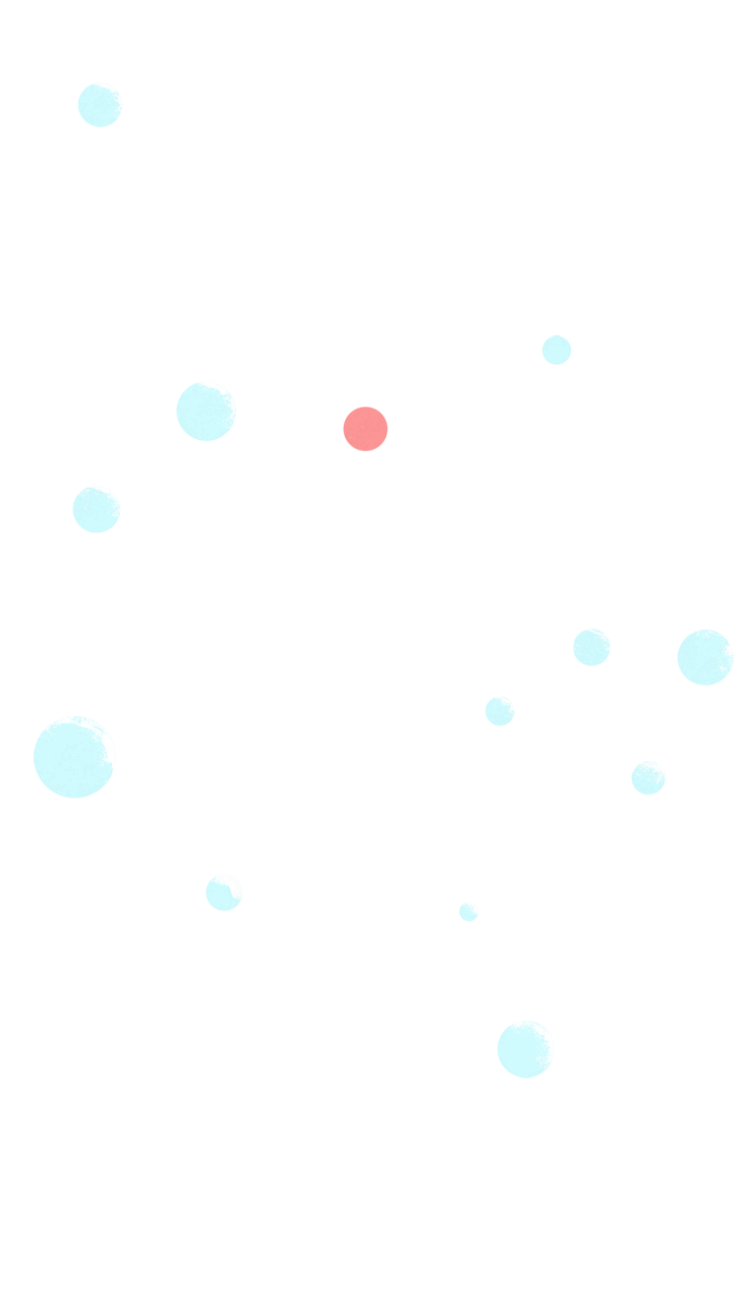 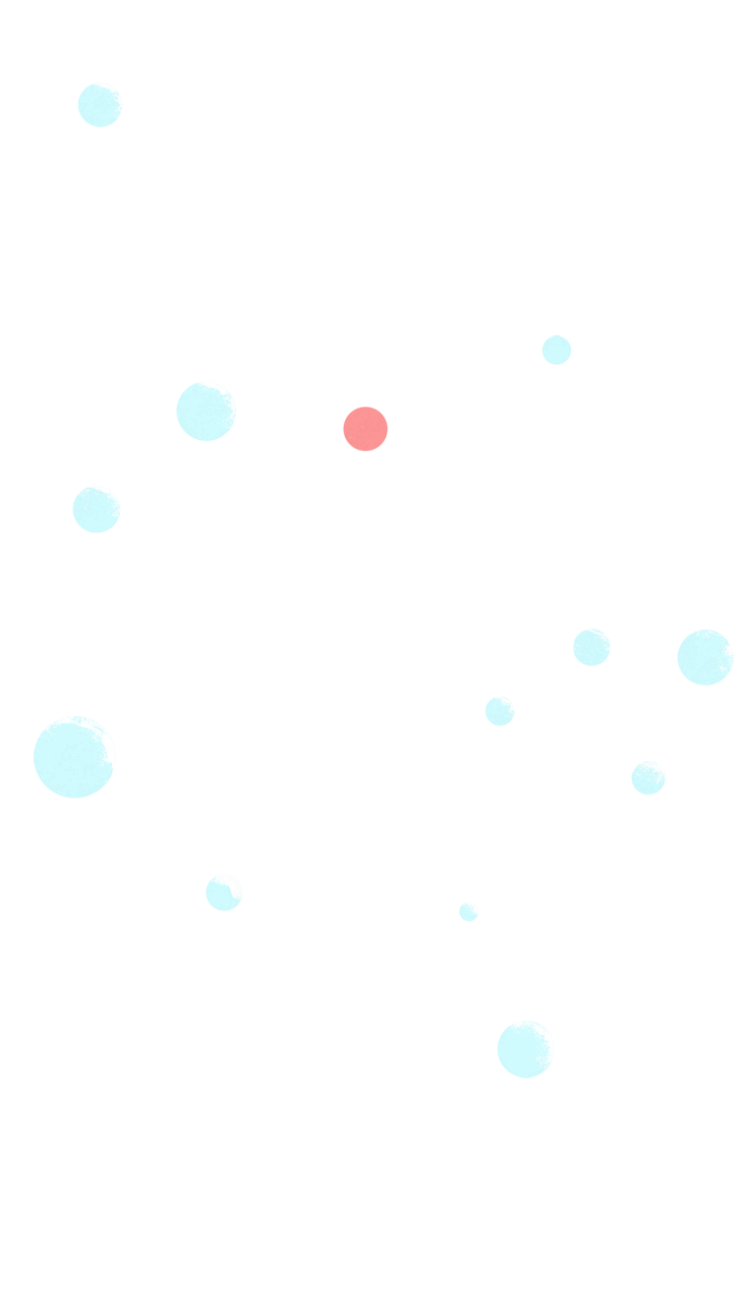 Mình về 
nhà thôi!
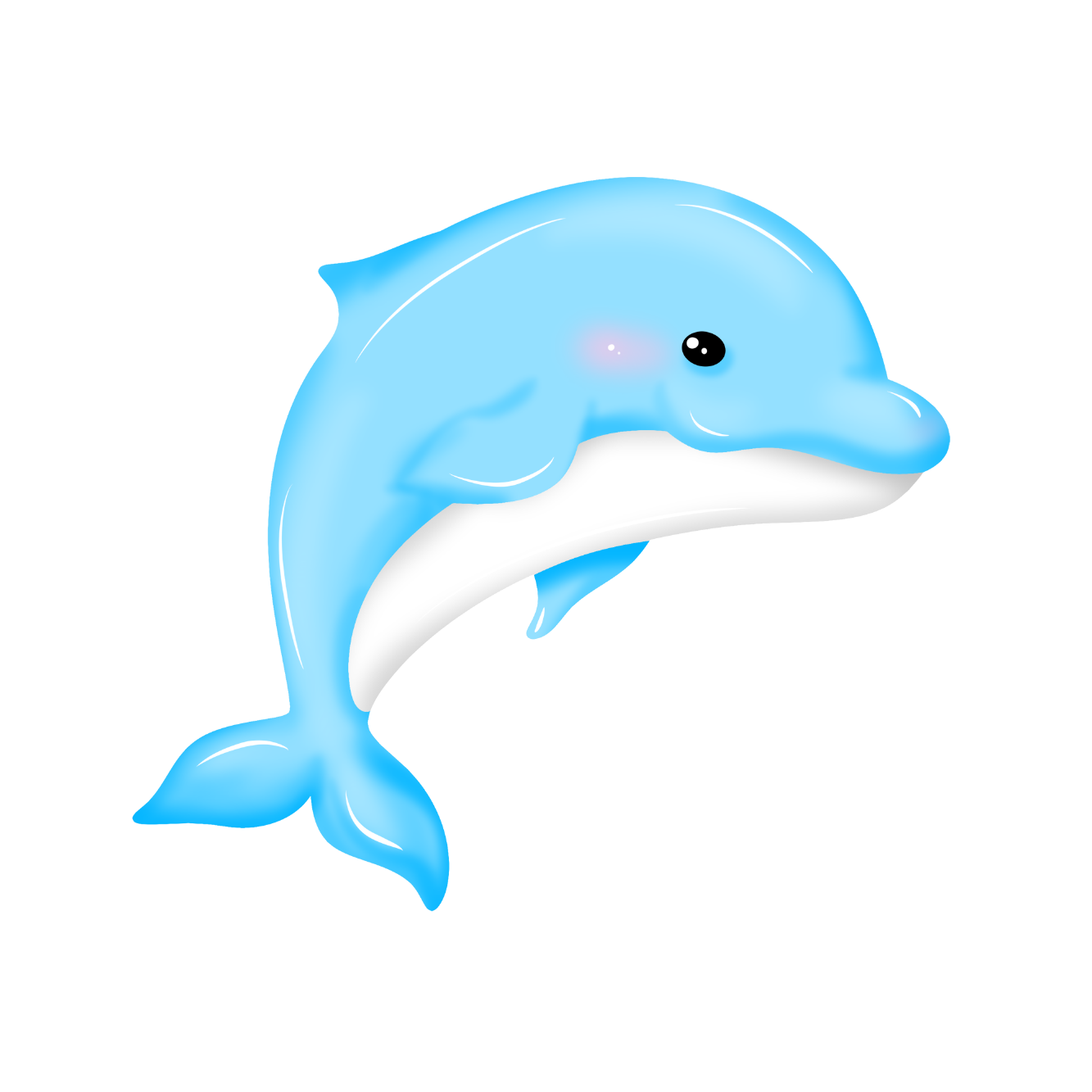 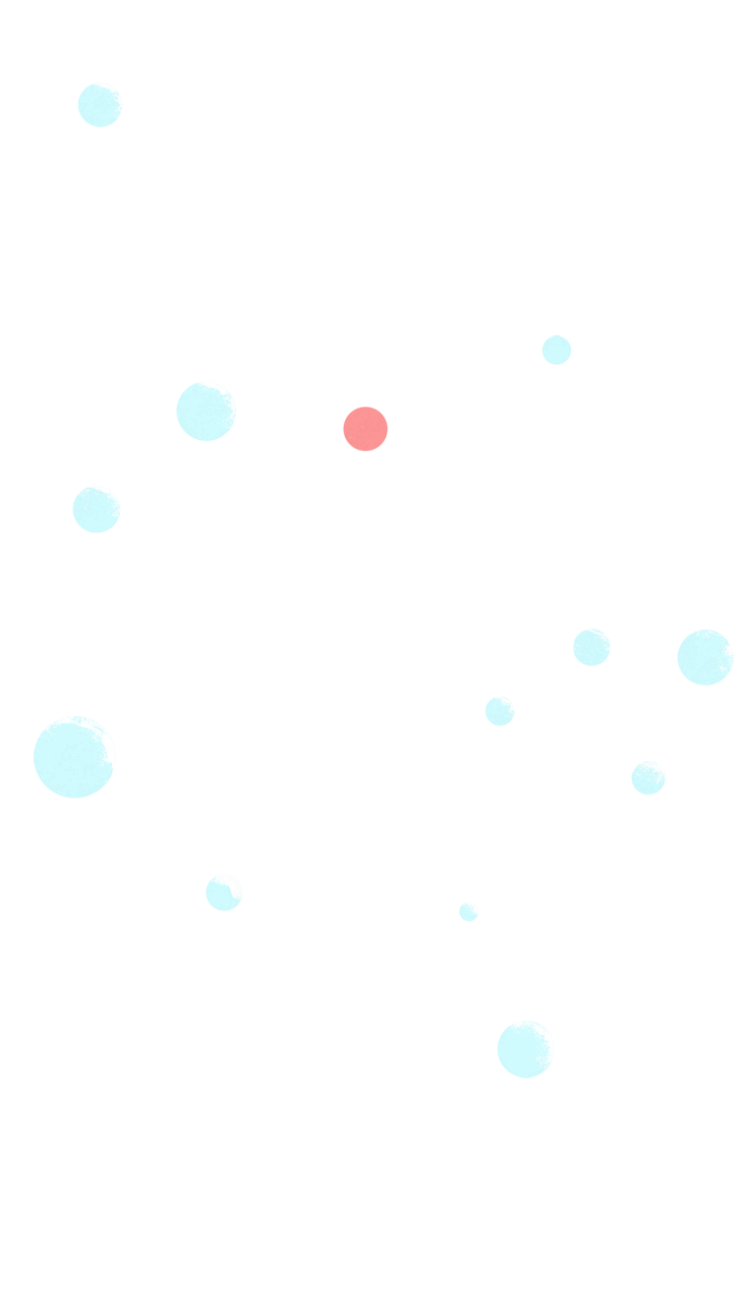 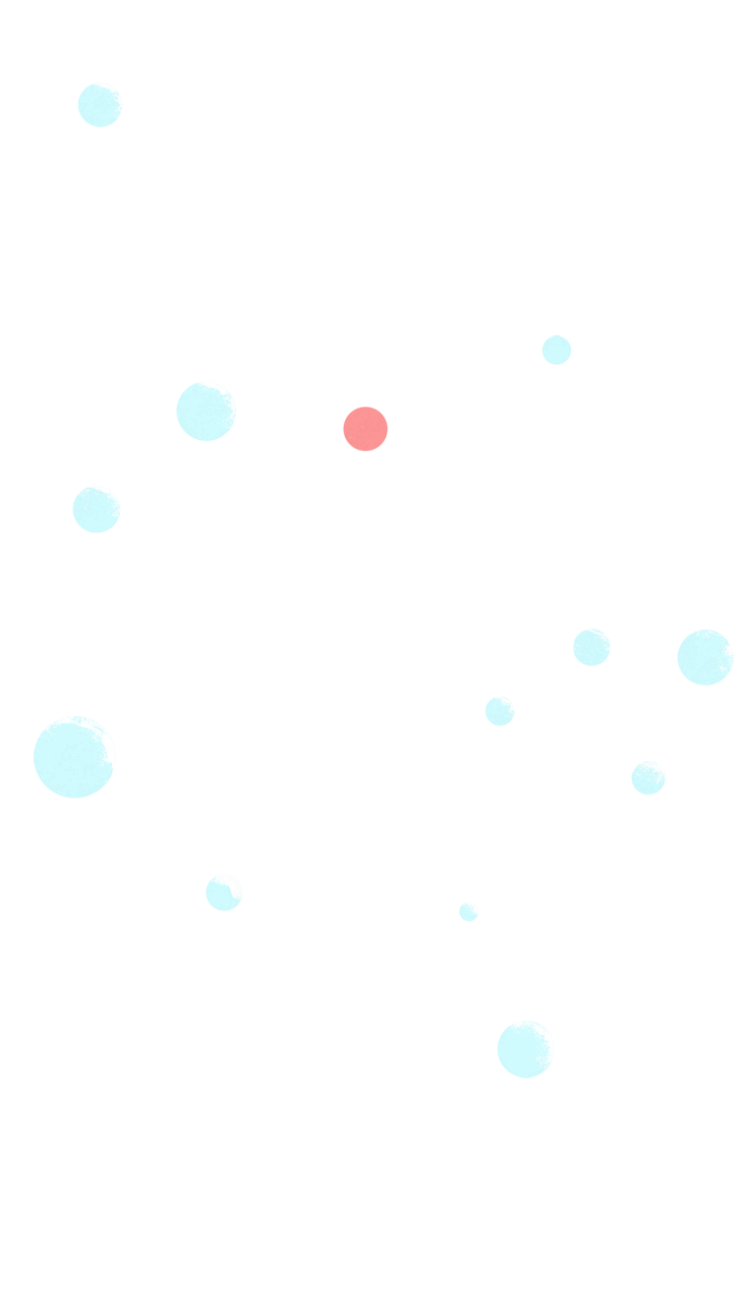 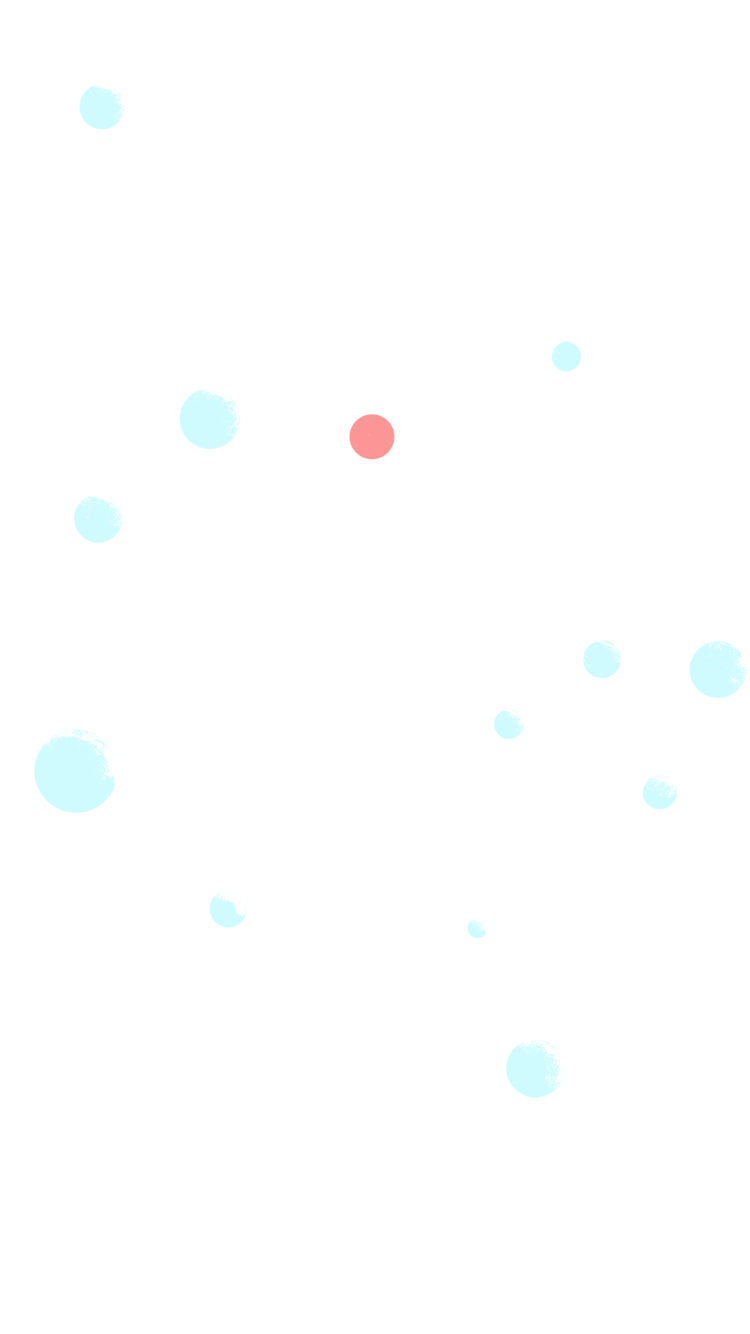 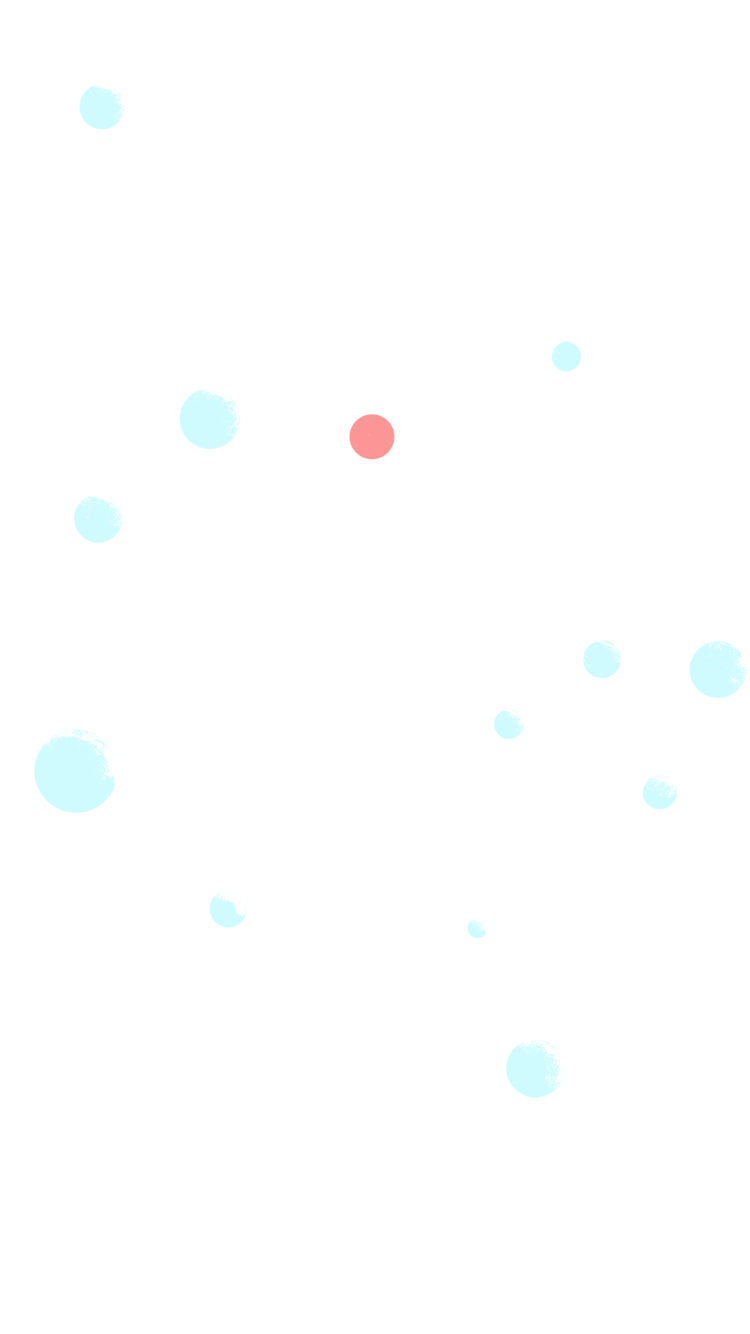 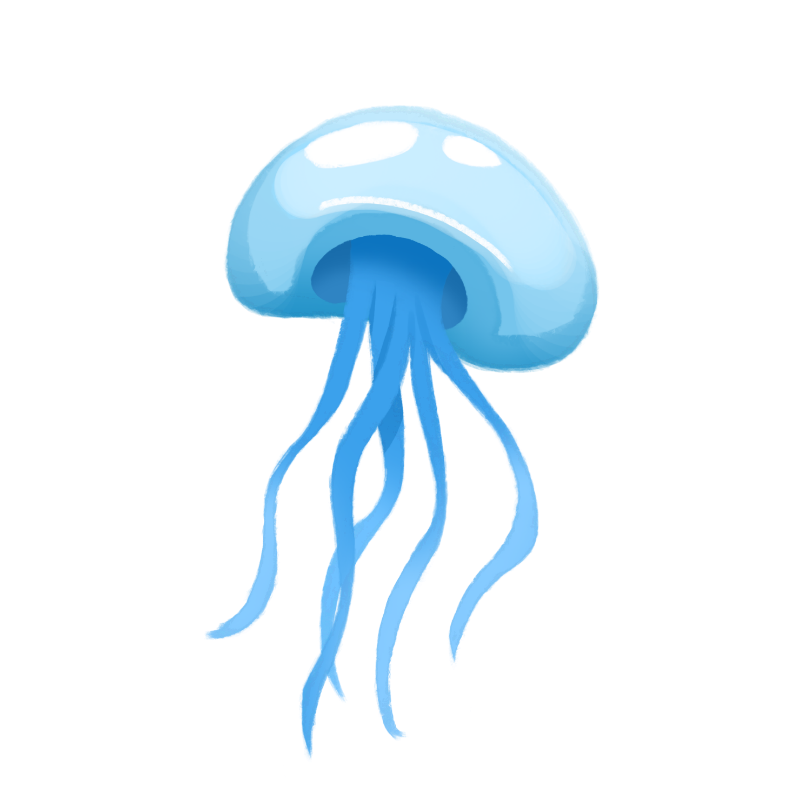 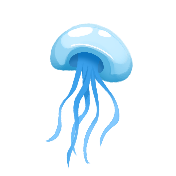 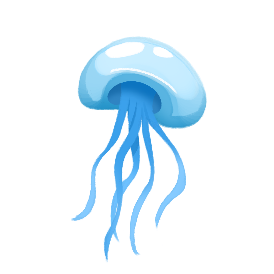 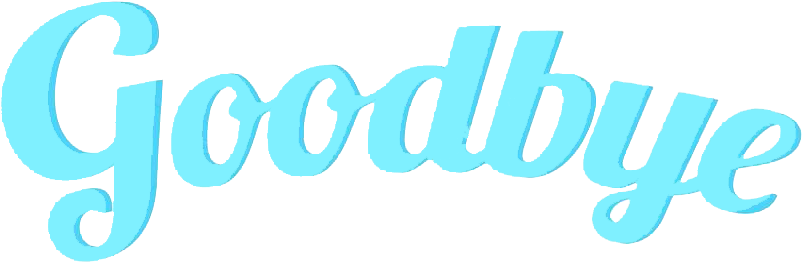 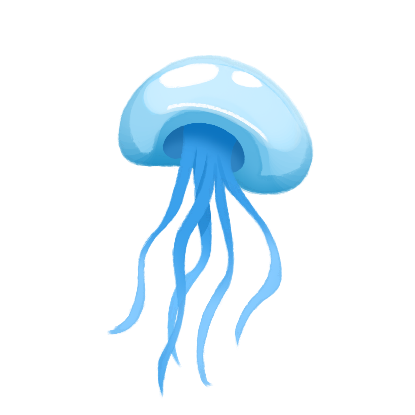 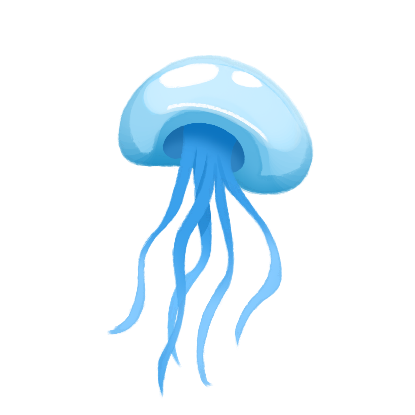 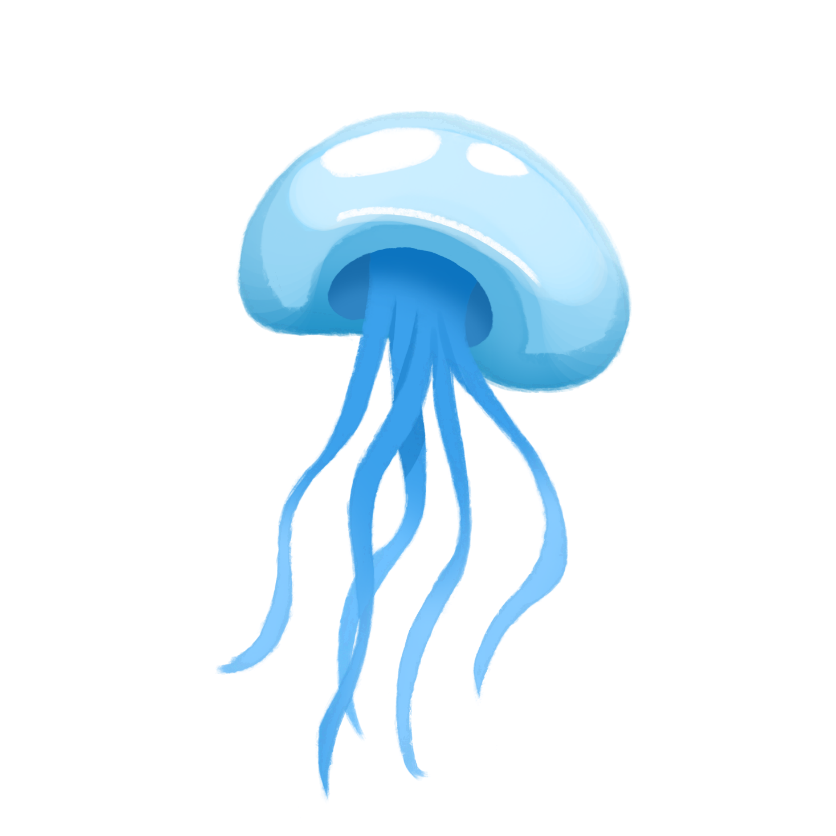 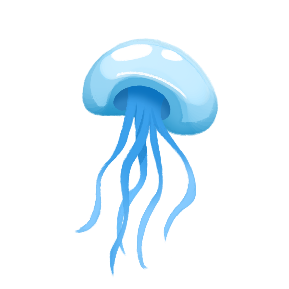 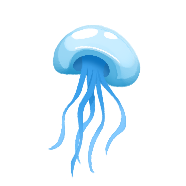 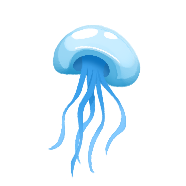